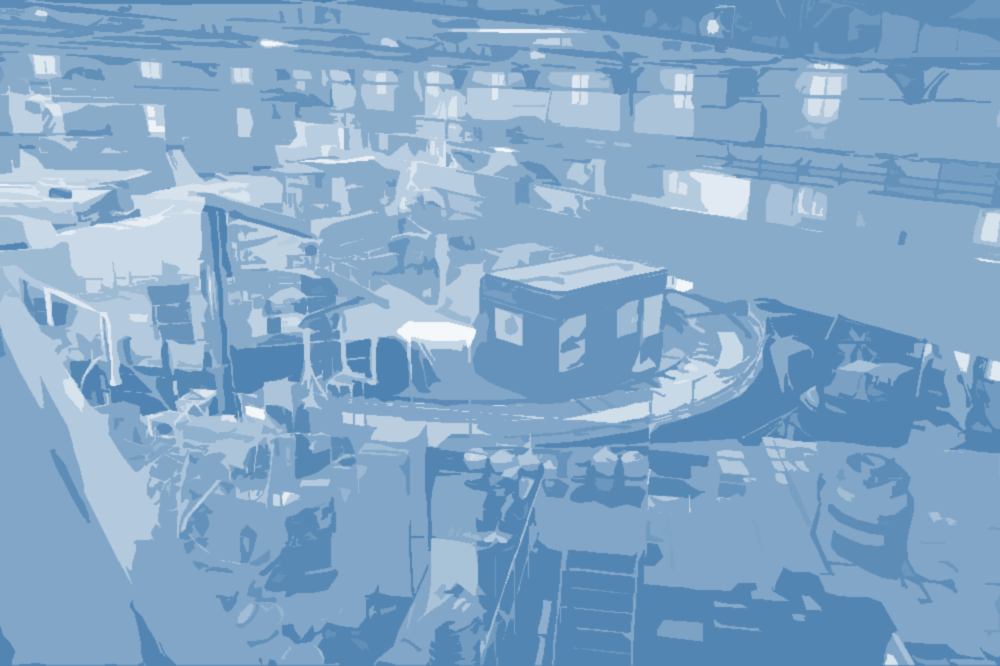 Comparison of two methods for processing signals from neutron counters based on a scintillator  6LiF/ZnS(Ag) and optical fibers
Podlesnyy M. M., Bogdzel А. А., Milkov V. M.
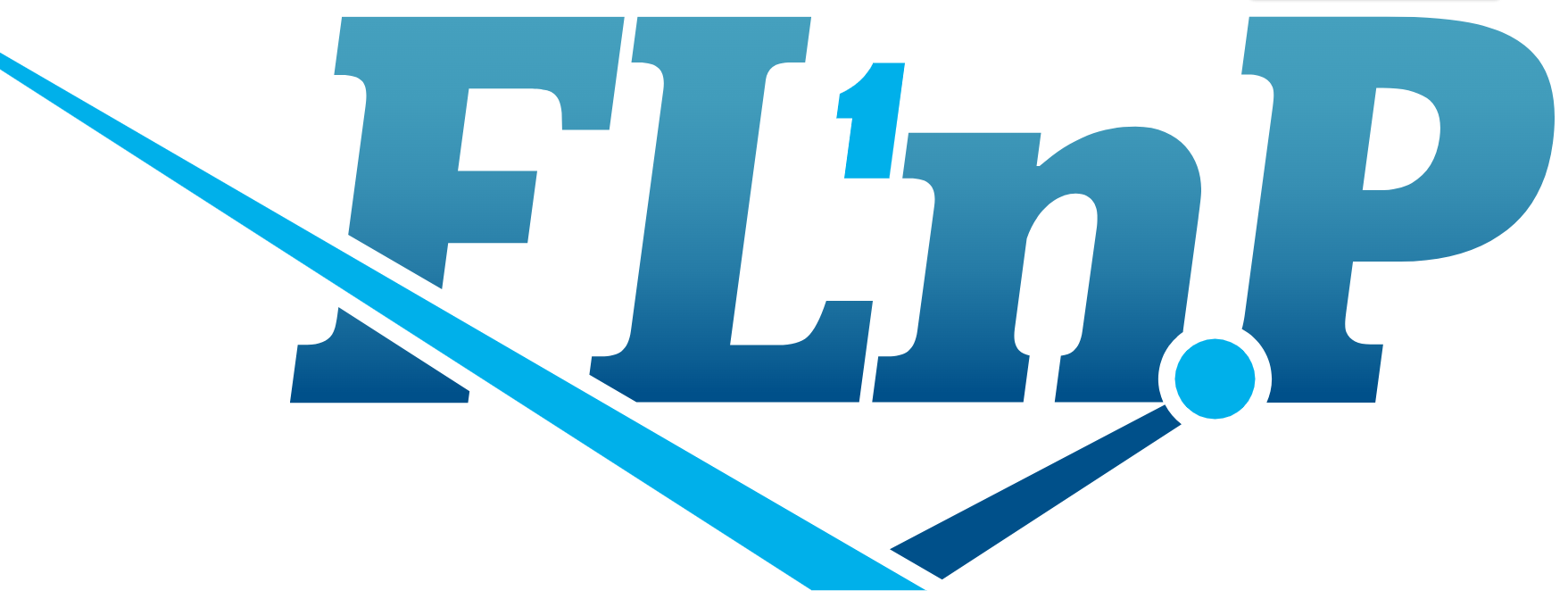 Alushta-2023
Outline
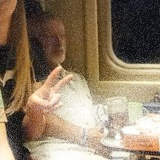 Introduction
Experimental setup
Results
Conclusion
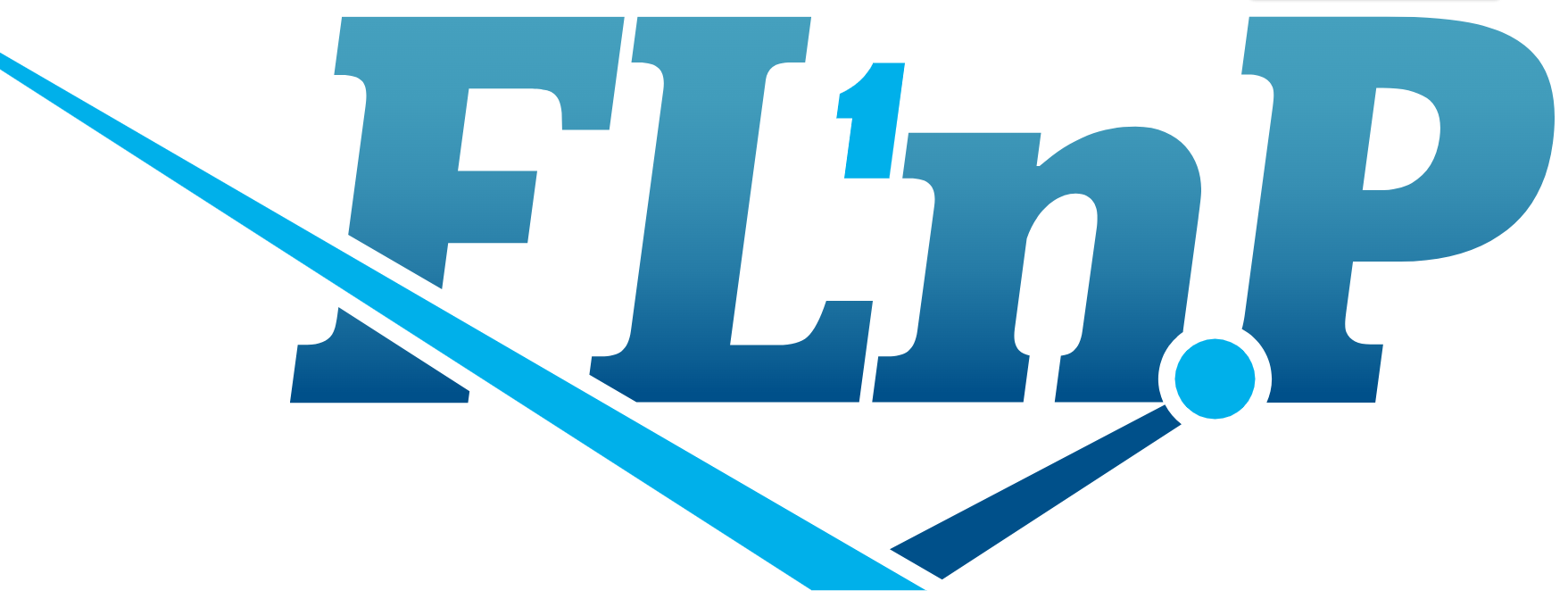 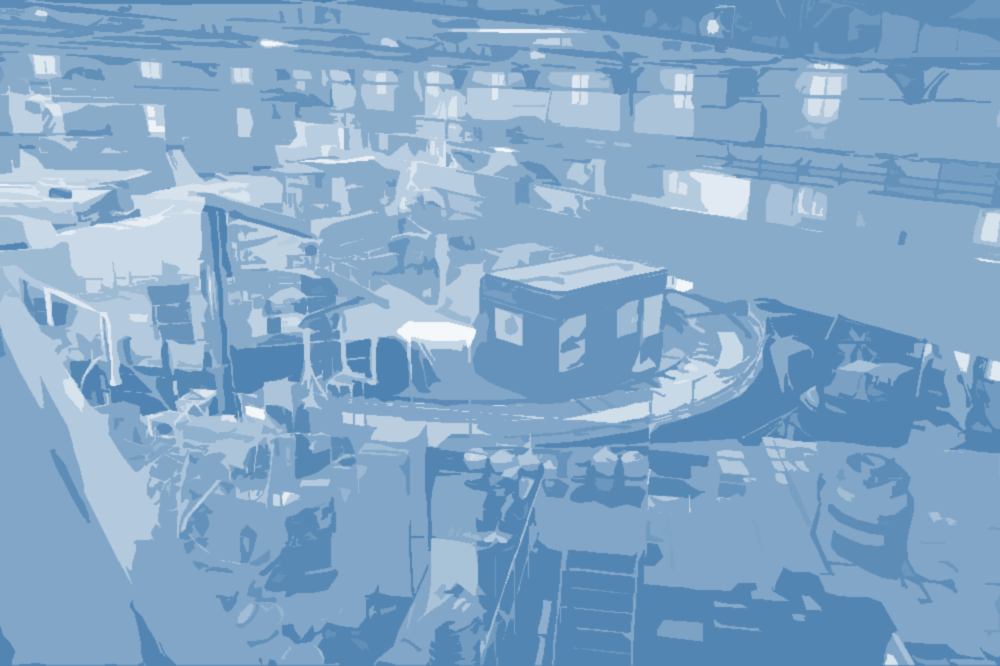 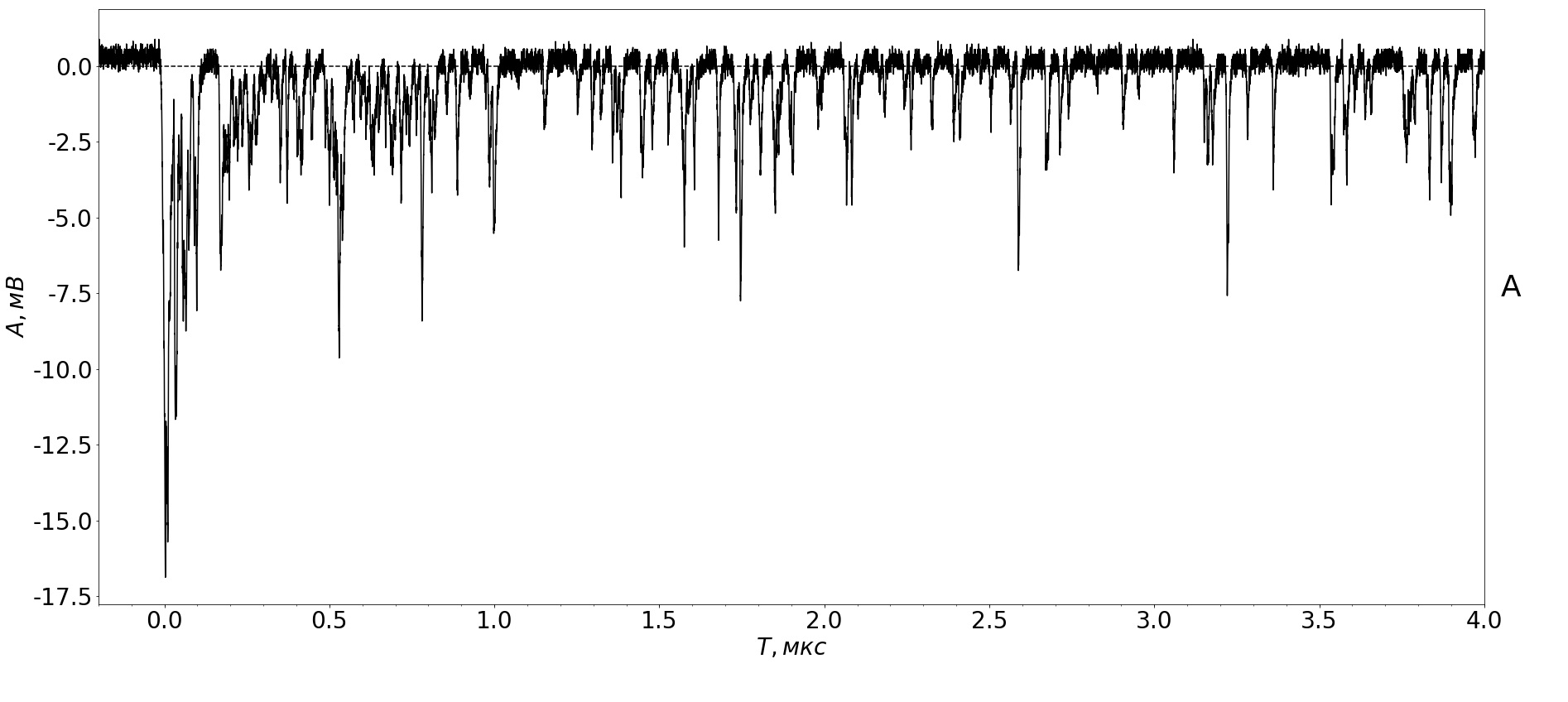 Detector efficiency
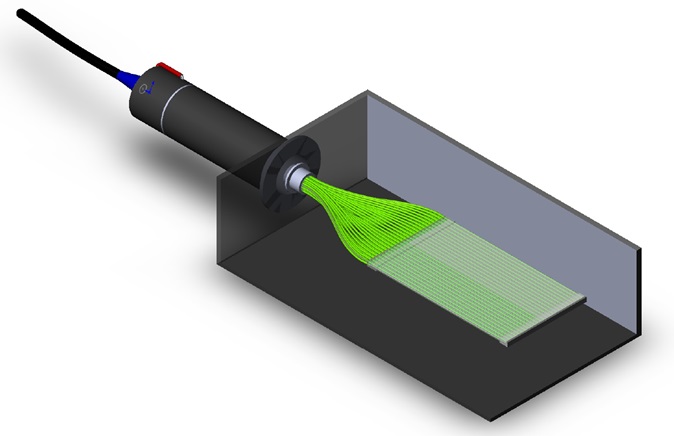 1 signal
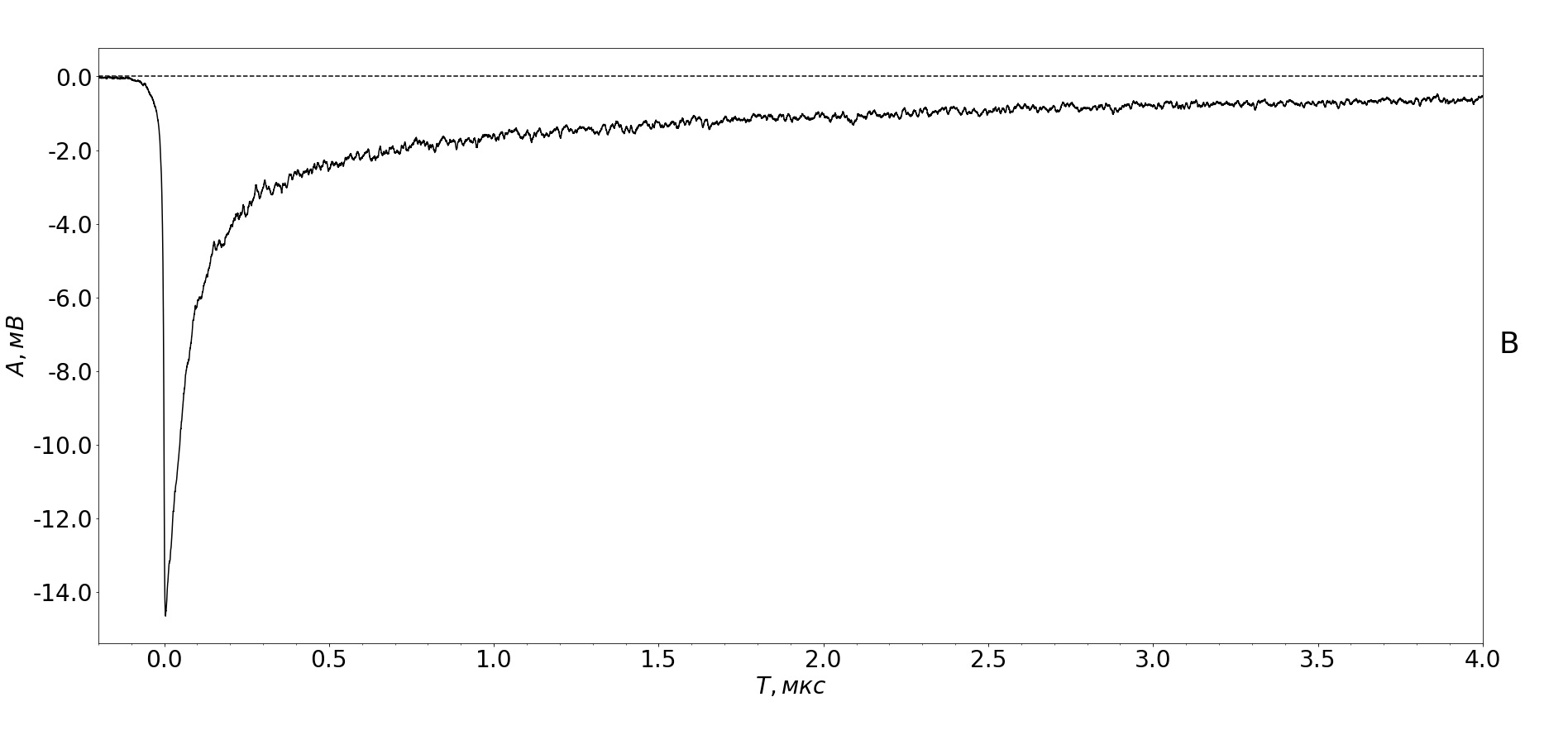 Efftotal= Effconv * Effsignal
Mean signal (500 avg.)
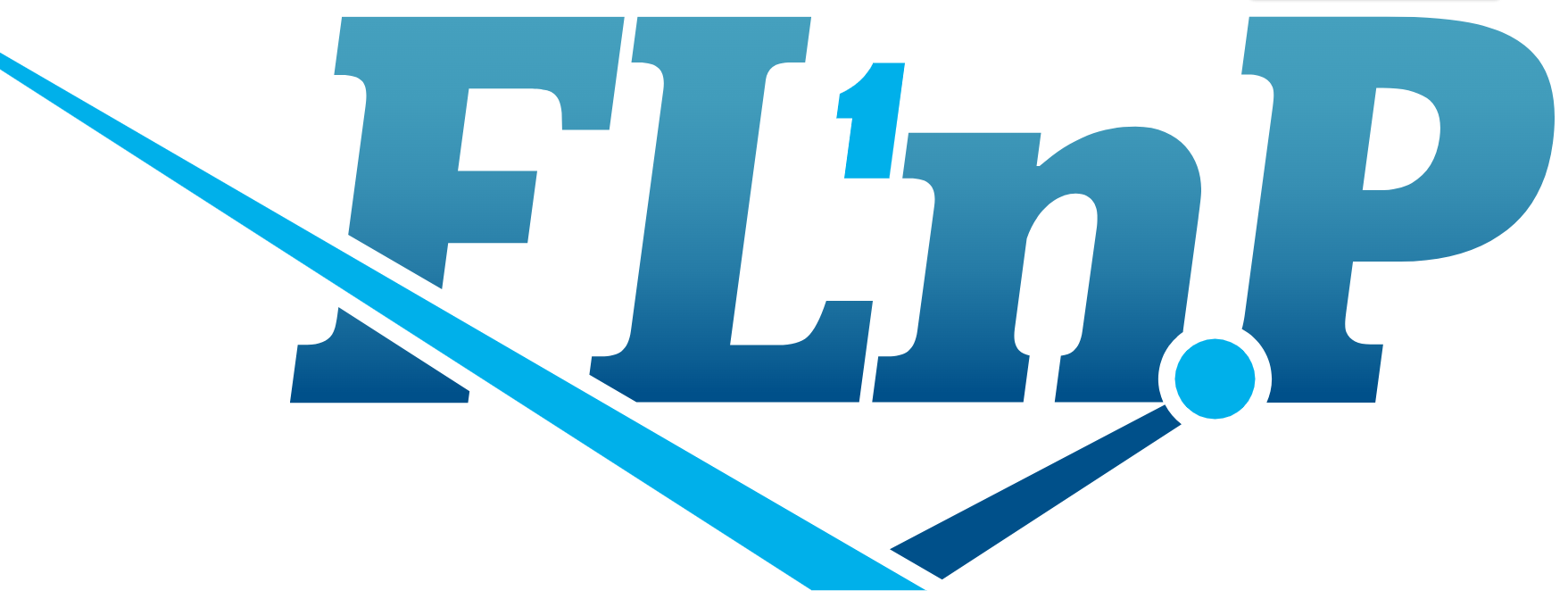 Comparison of 2 methods
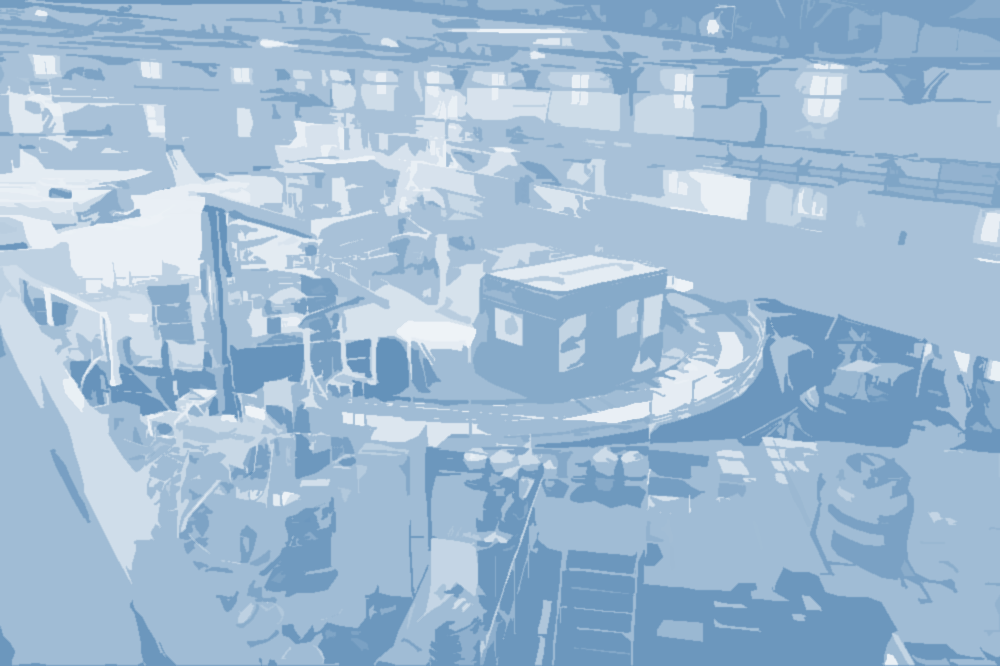 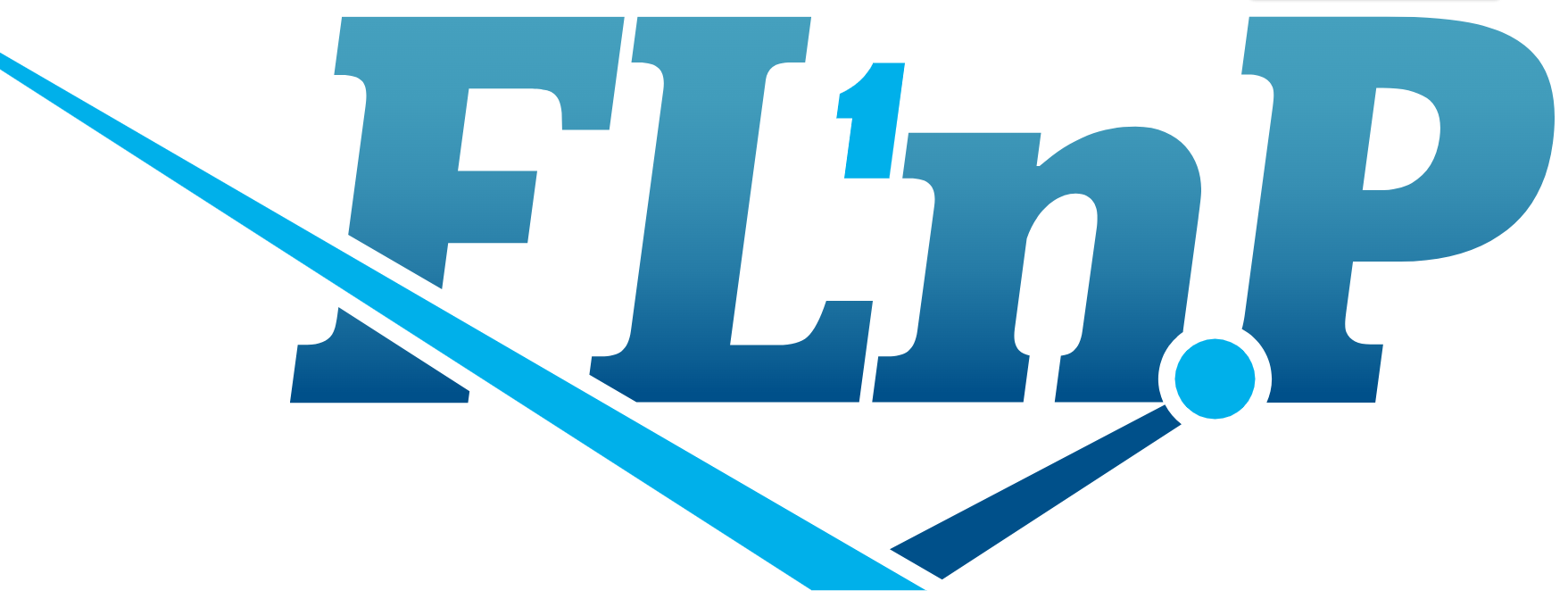 Pulse shape discrimination method (PSD)
Timing filter
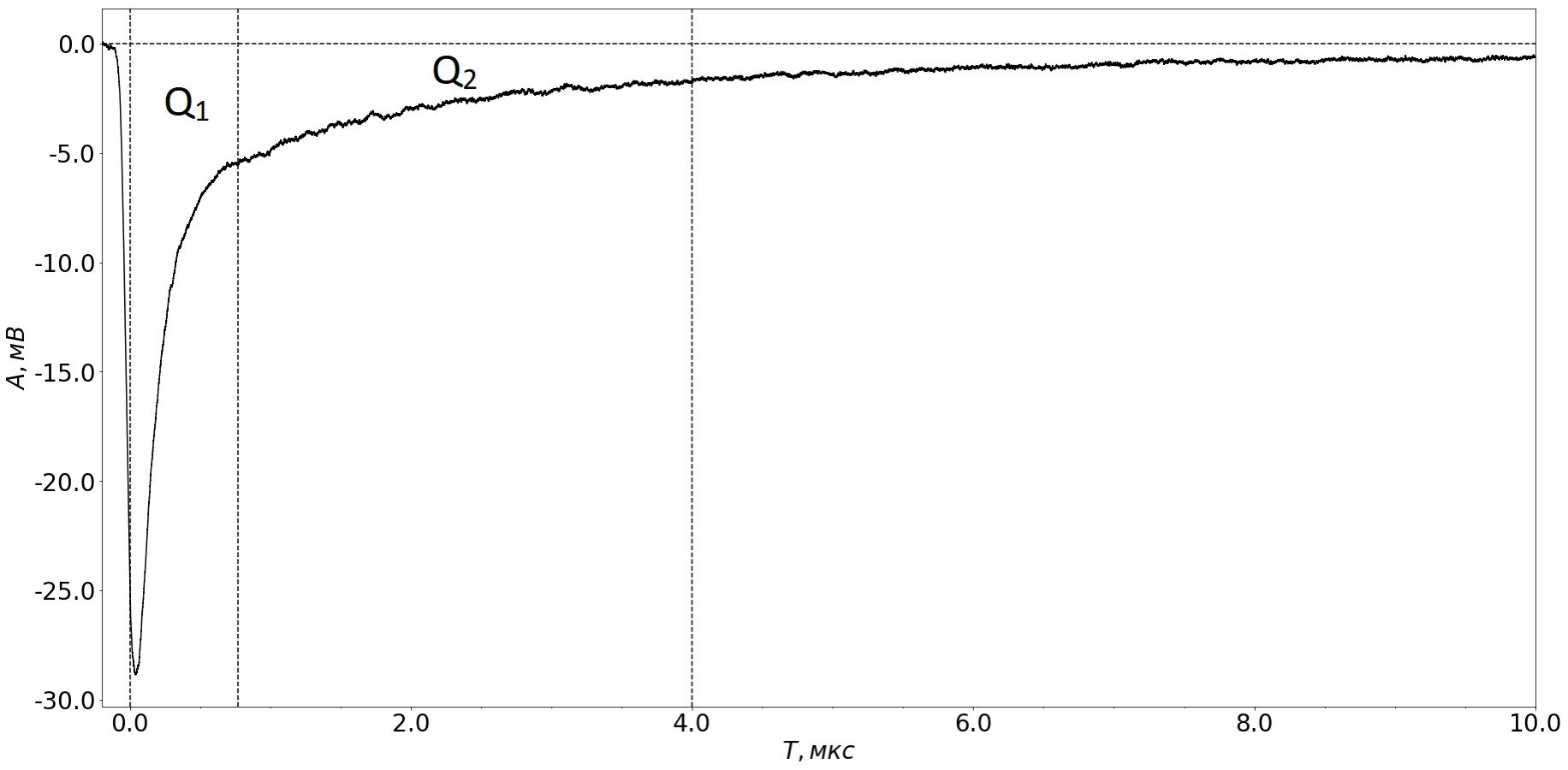 t > tveto
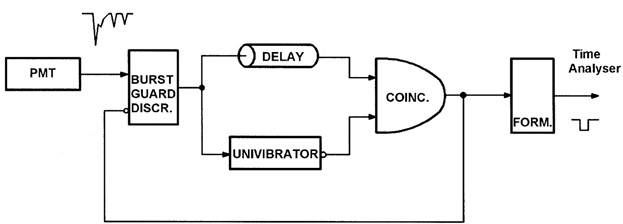 PSD = Q2/Q1
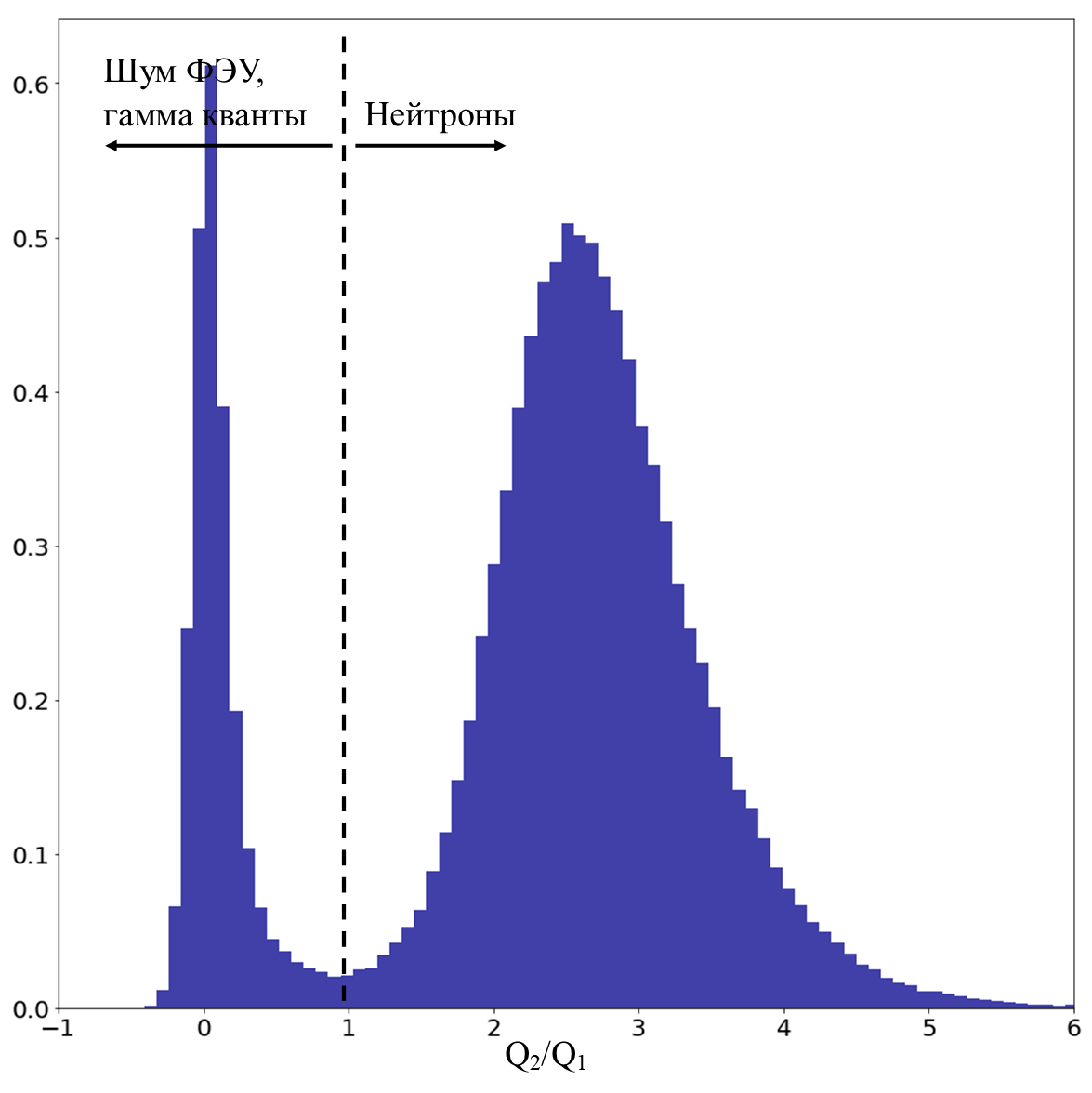 tdead time
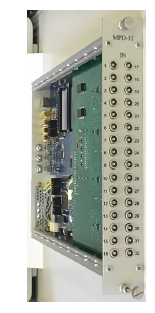 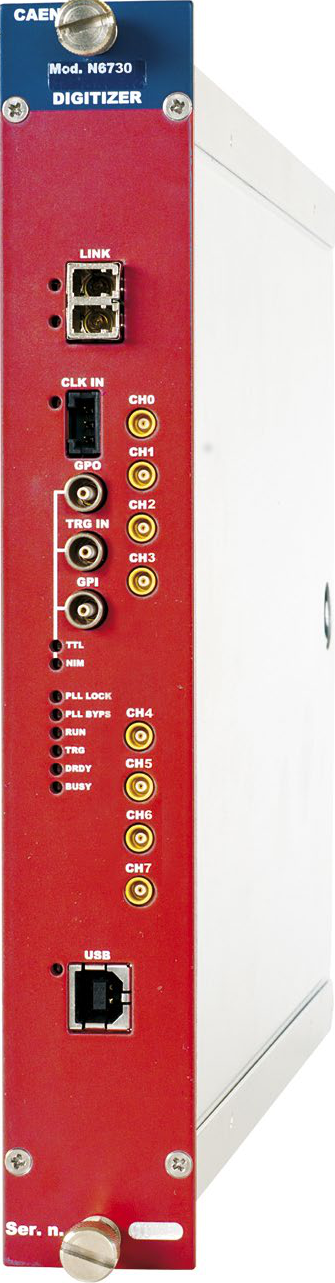 Digitiser 
N6730,
Caen
MPD-32
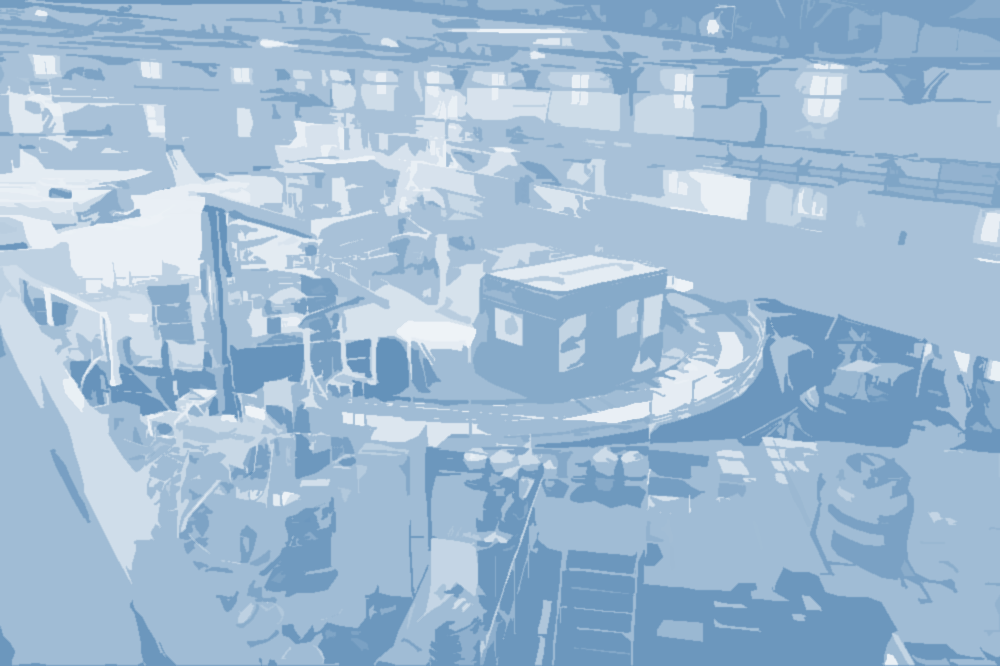 Input parameters should be the same for both methods.
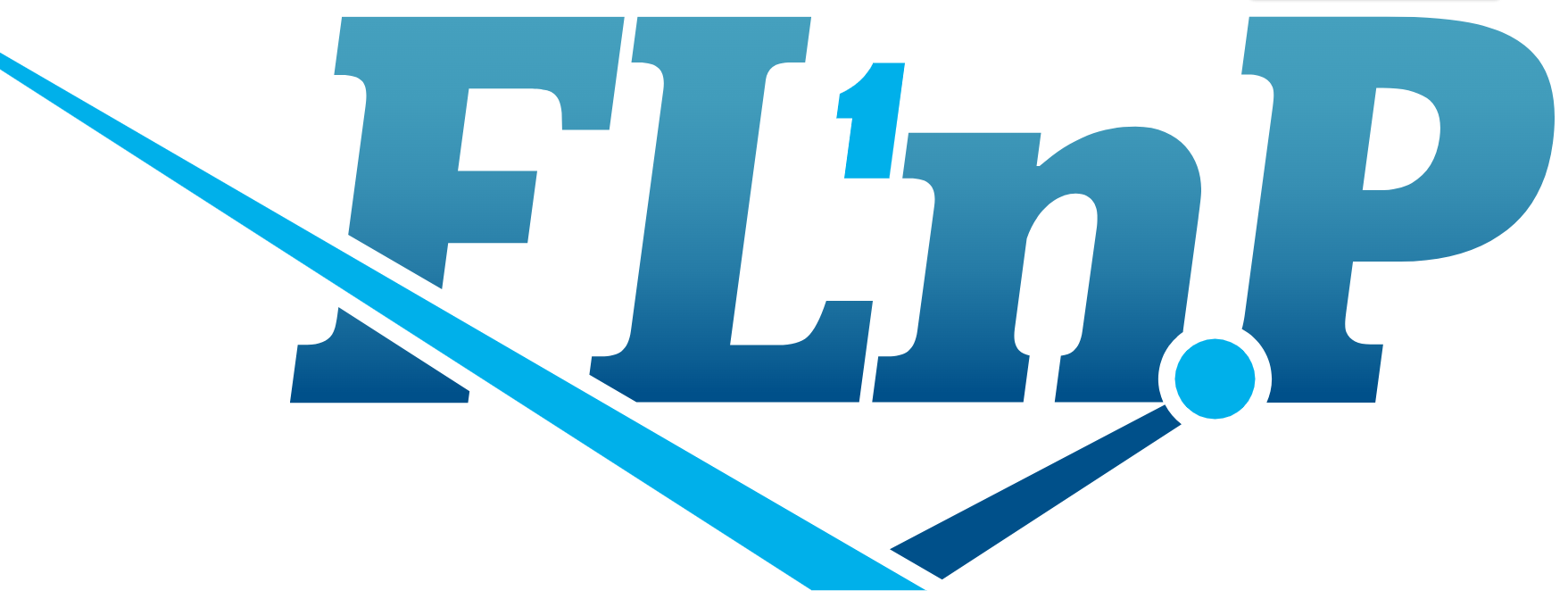 Formulation of the experiment
Goal – comparison of 2 methods at different neutron flux.
Subject – neutron count rate, percentage of false counts.
Variables: Dead time, Analog shaping time.
Criteria for false event identification should be the same for both methods.
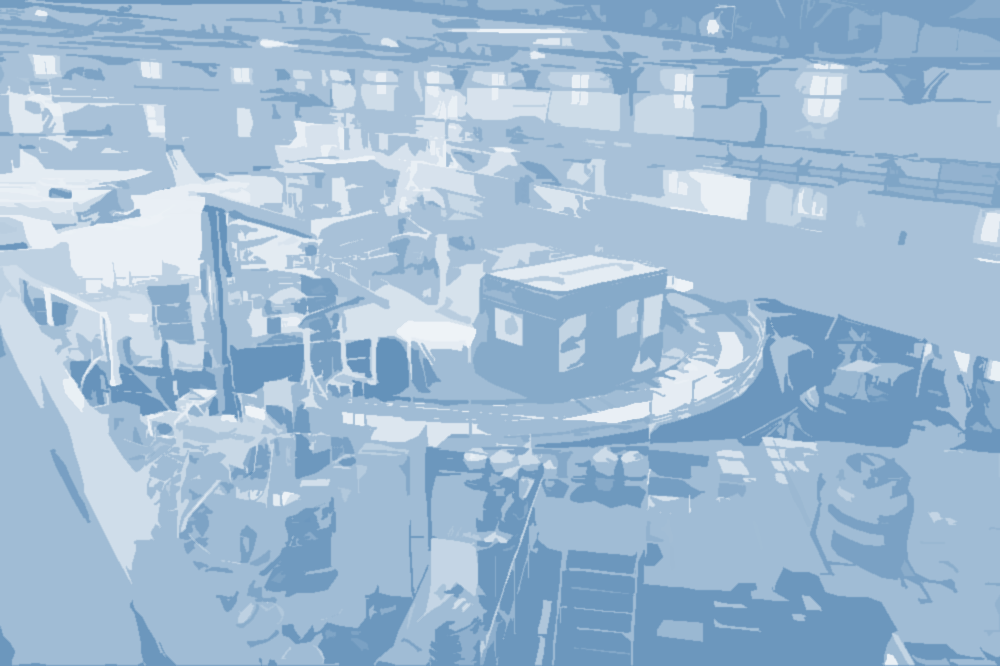 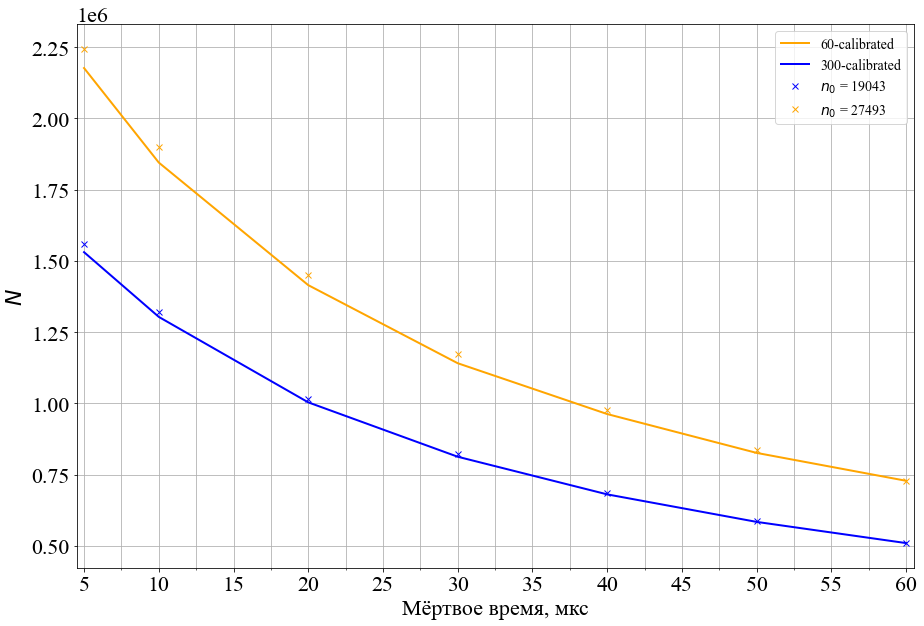 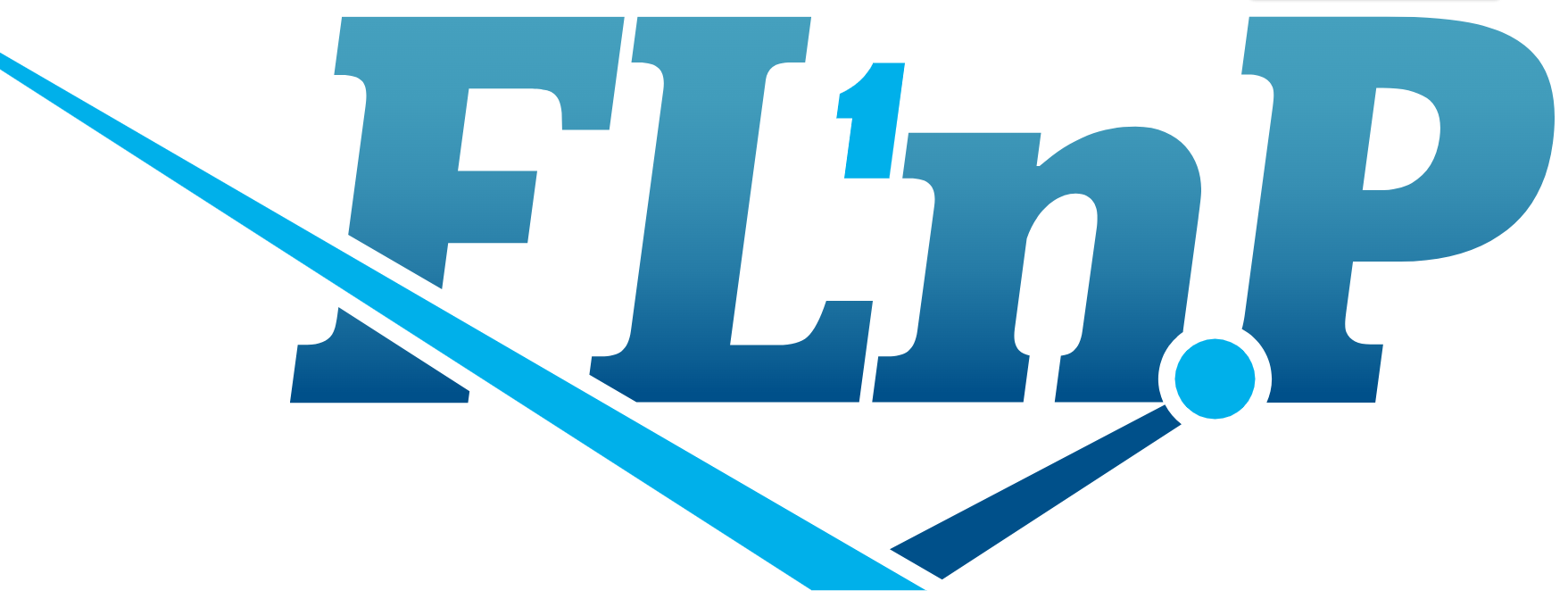 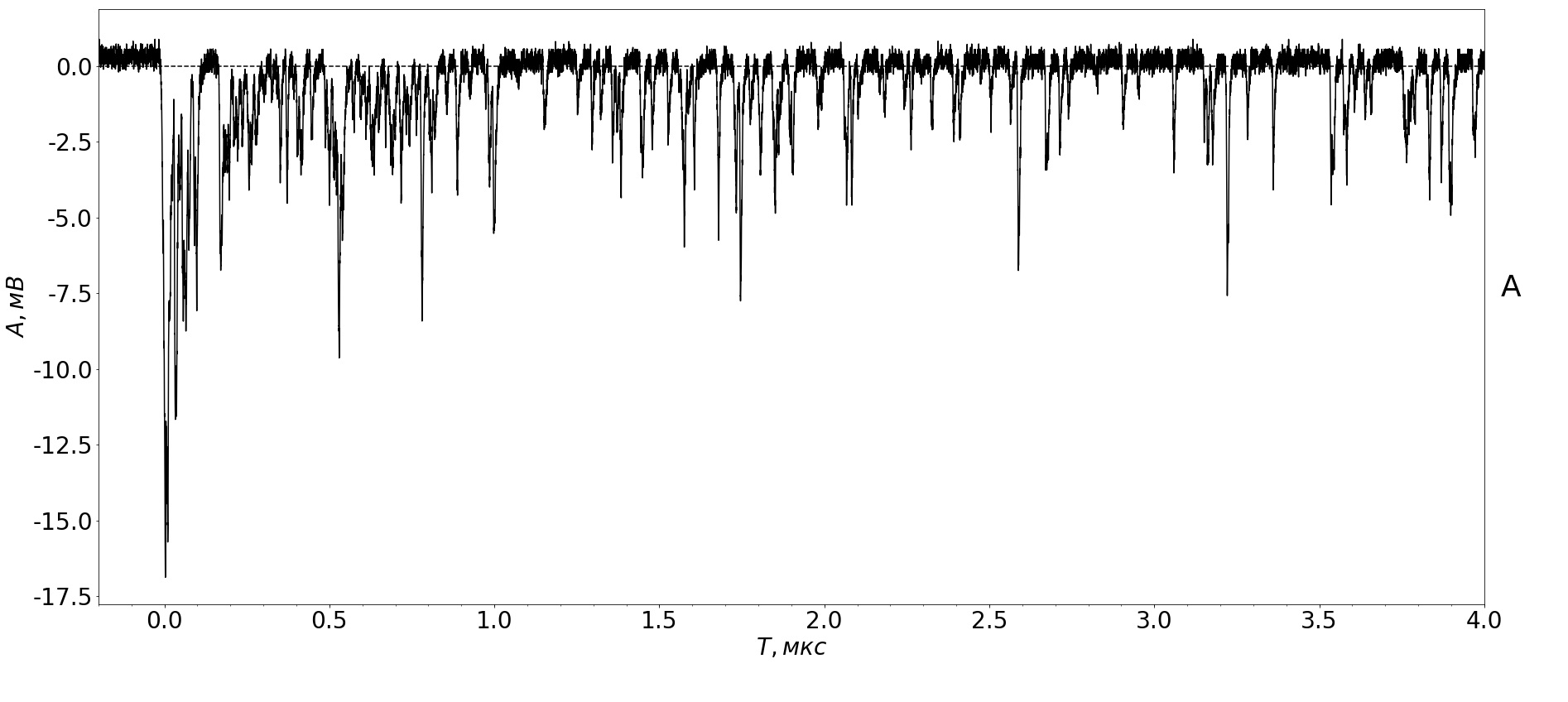 False event criteria
Recording shape of signals (too long and difficult)
Δt between consecutive signals (MPD-32)
Comparison events count rate with «non-paralyzable dead time curve»:  N = n*t/(1+n𝜏)
The main problem is to guarantee right identification of neutron events
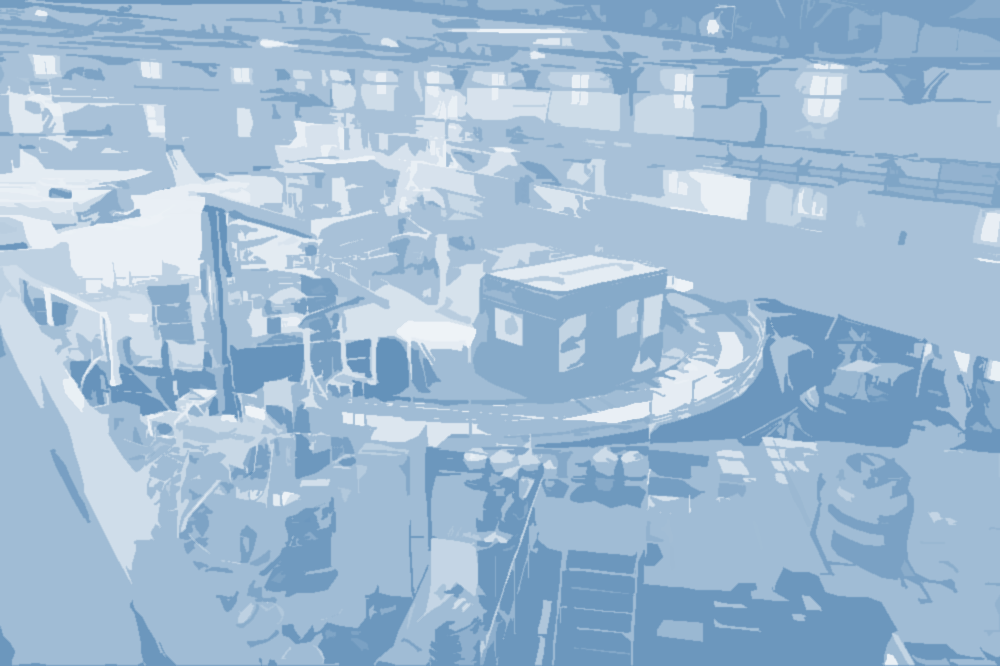 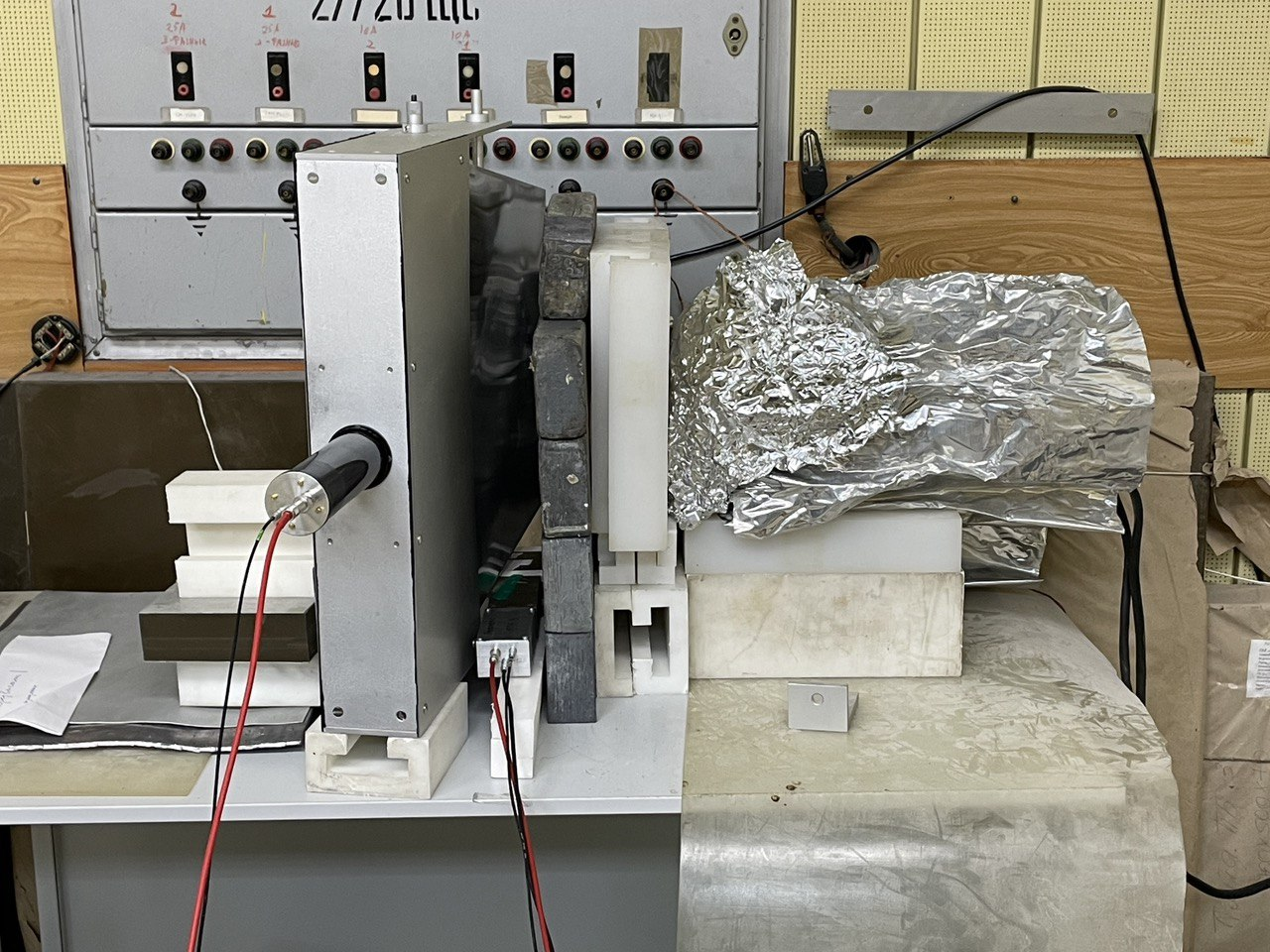 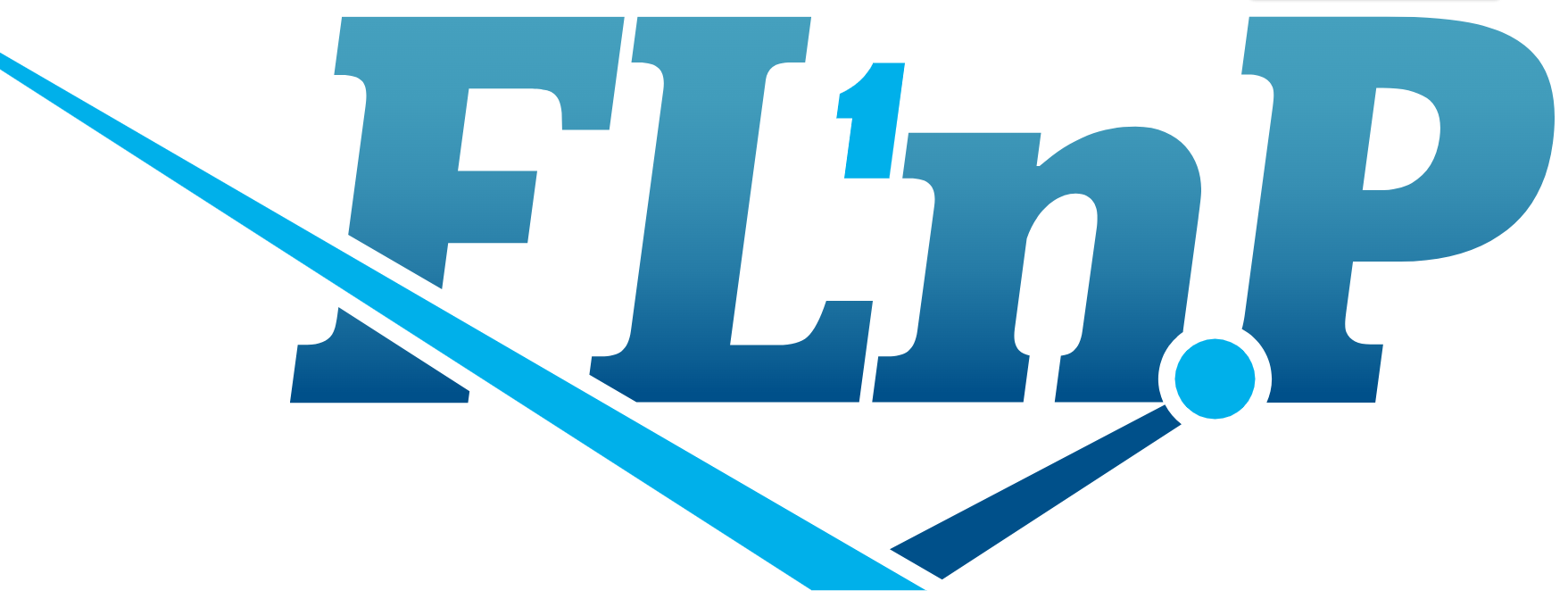 Experimental setup
2 neutron sources (252Cf incapsulated and neutron generator)
2 neutron counters (50 cm2 and 1400 cm2)
PMT signal supplies on amplifier (х50) with implemented RC integrated chain (45, 130, 300 ns), then doubled and supplies on MPD-32 and digitiser N6730, Caen
Neutron generator (~ 2*107 n/s in 4pi)
ASTRA-M detector element (1400 cm2)
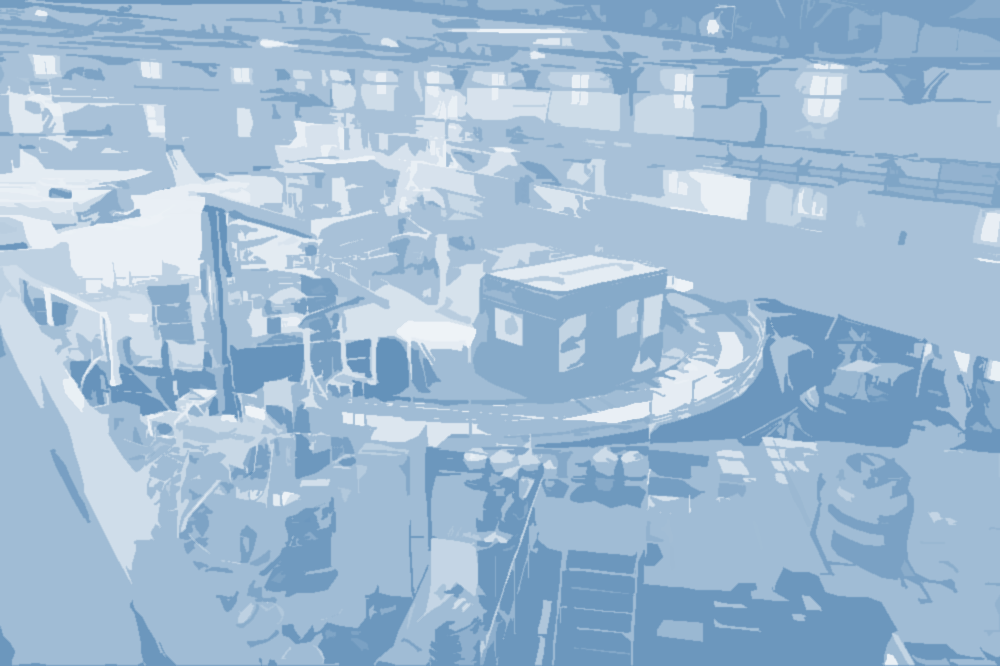 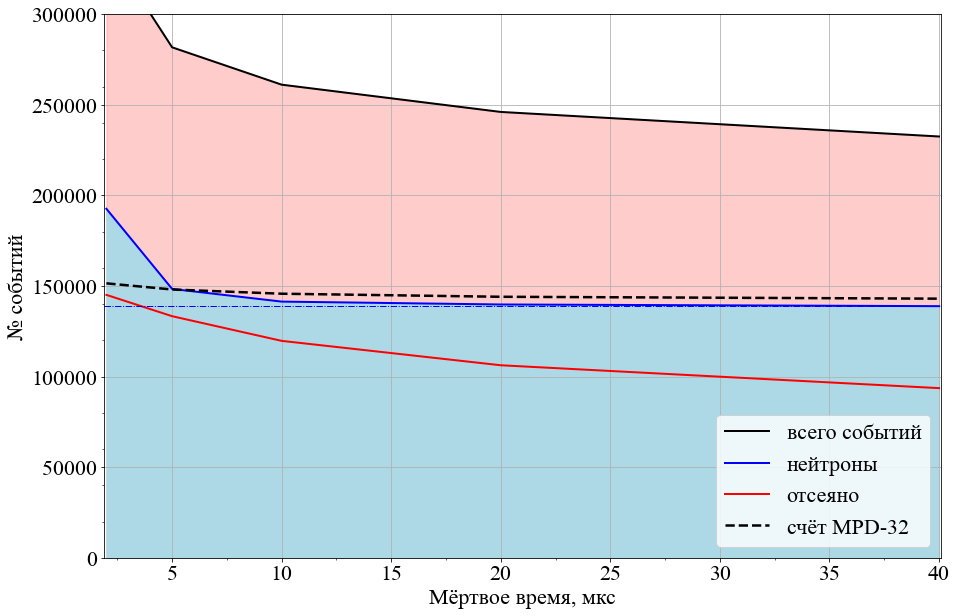 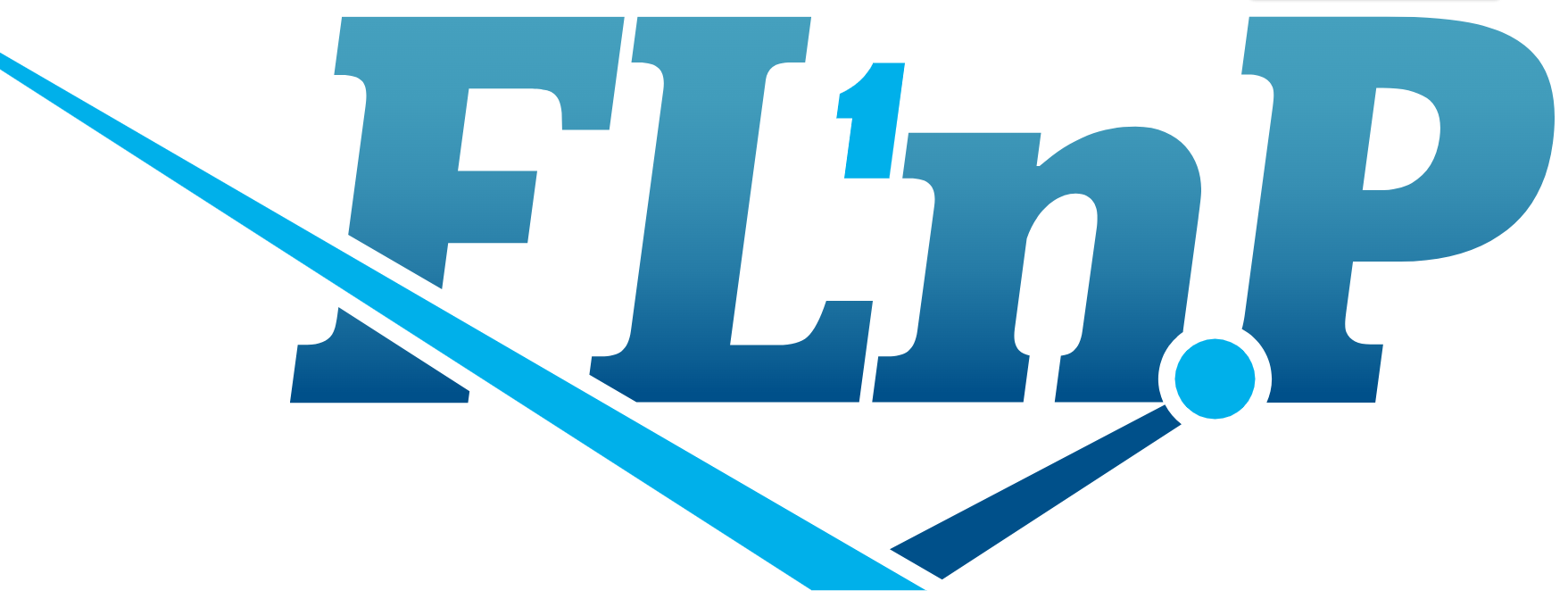 Measurements with 252Cf and a test counter (~100 n/s)
Tshaping = 45 ns
t of measurement = 1000 s
Threshold = 21 mV

MPD-32
tveto = 96 ns

Дигитайзер
Gates 100 ns и 1000 ns
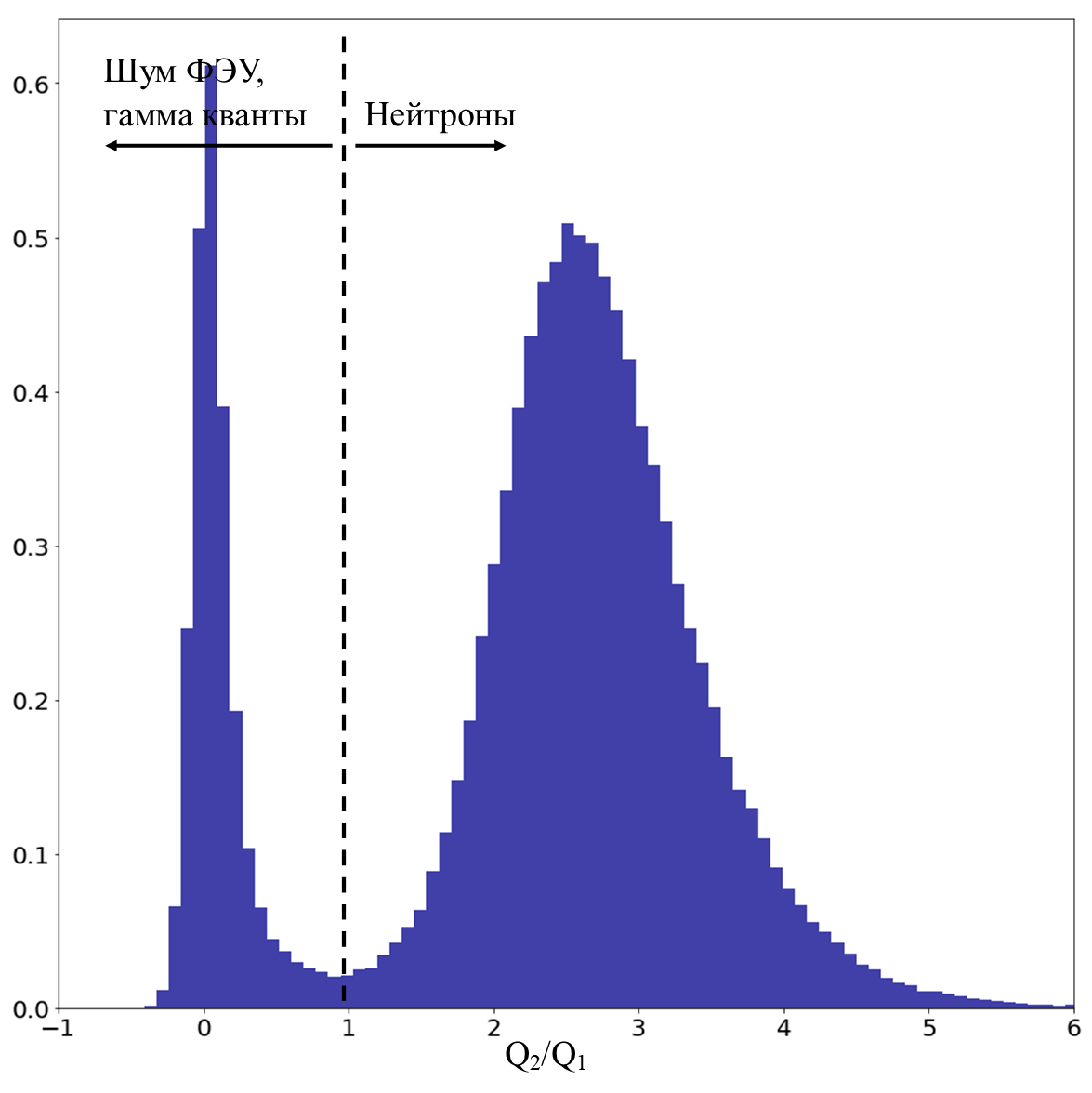 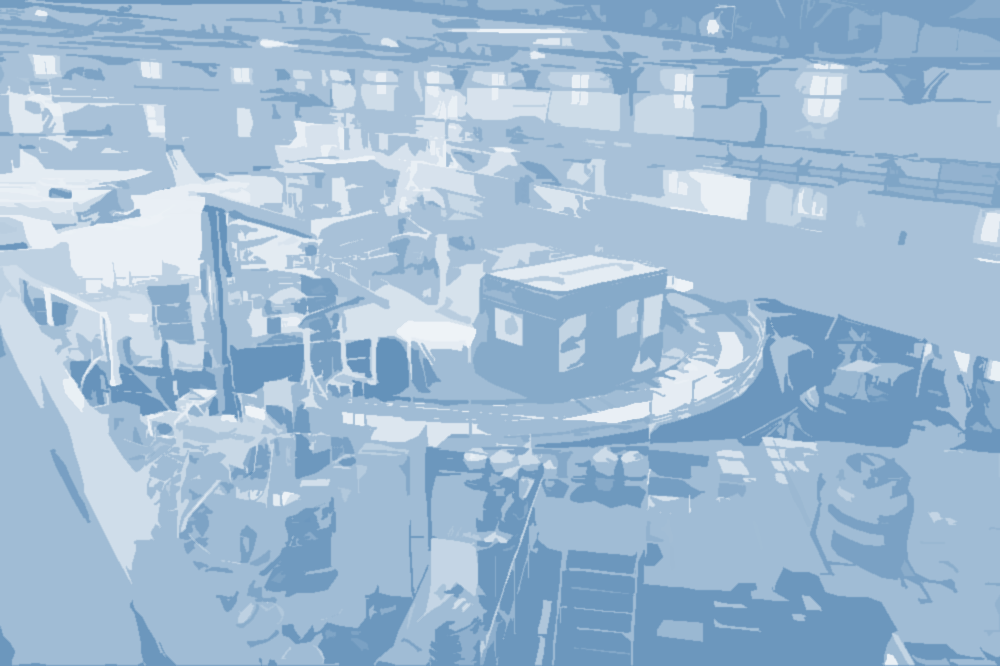 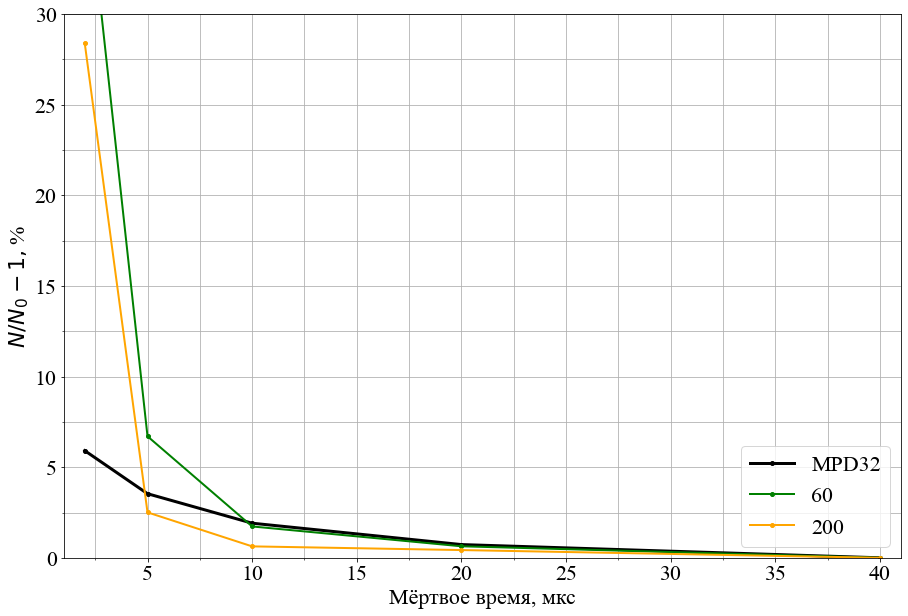 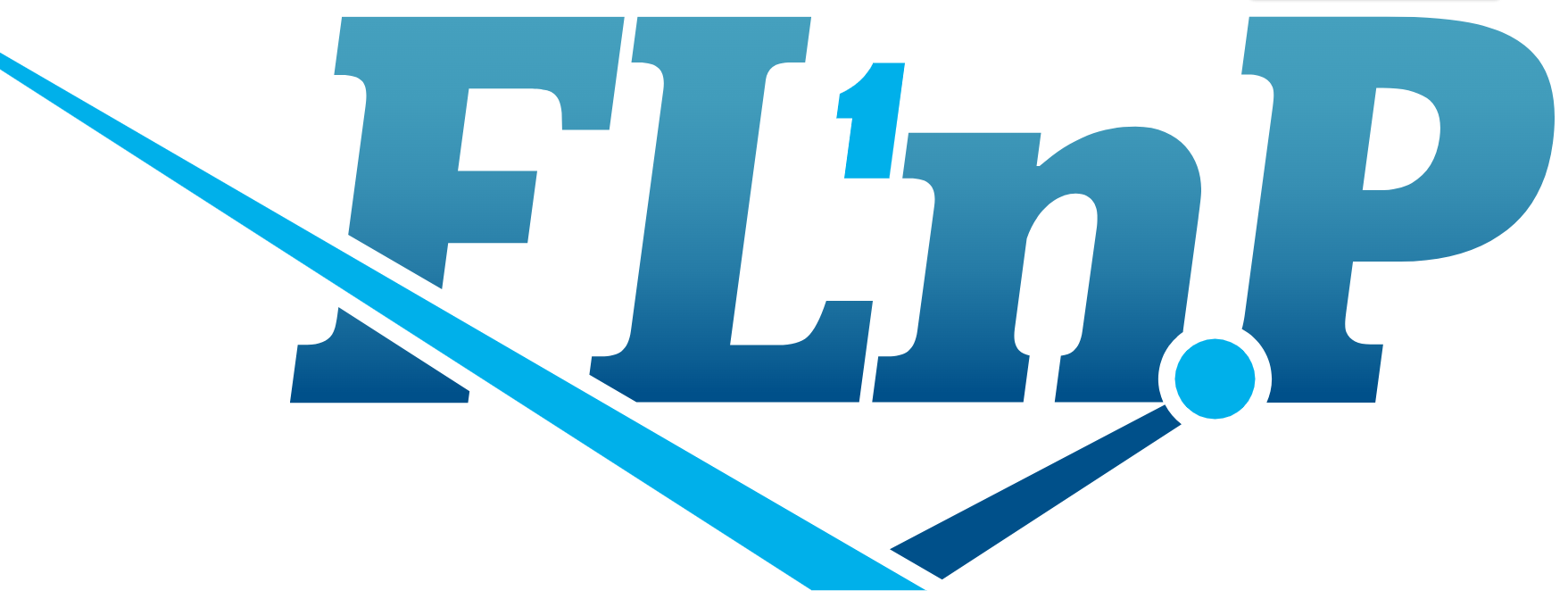 Measurements with 252Cf and a test counter (~100 n/s)
% of false counts
% of false counts with low sample rate <6% for MPD-32

PSD method work properly for d.t.≥ 5 mks
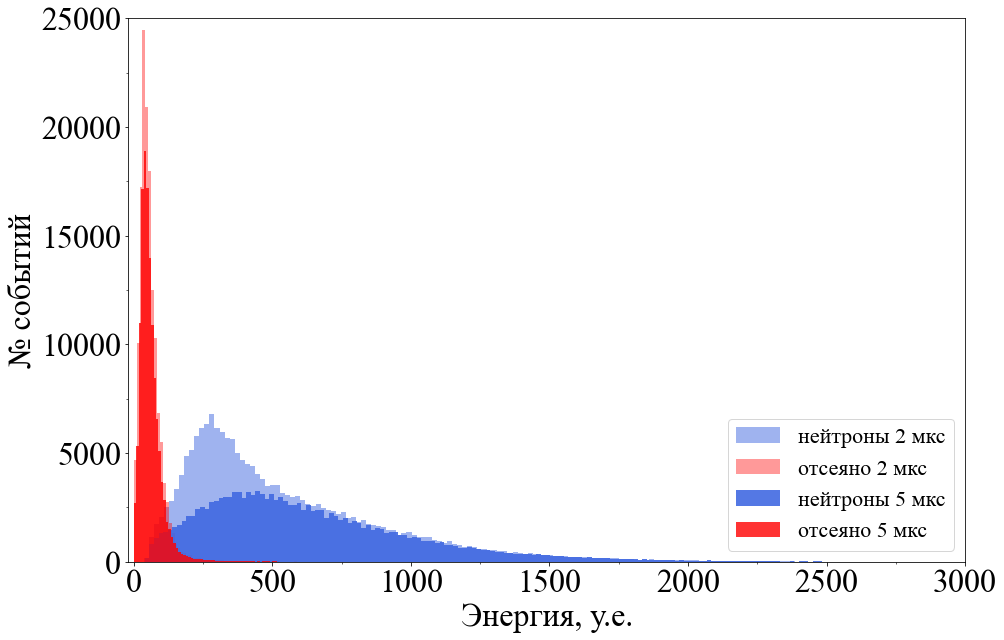 Amplitude spectrum
Dead time
Additional amplitude filter
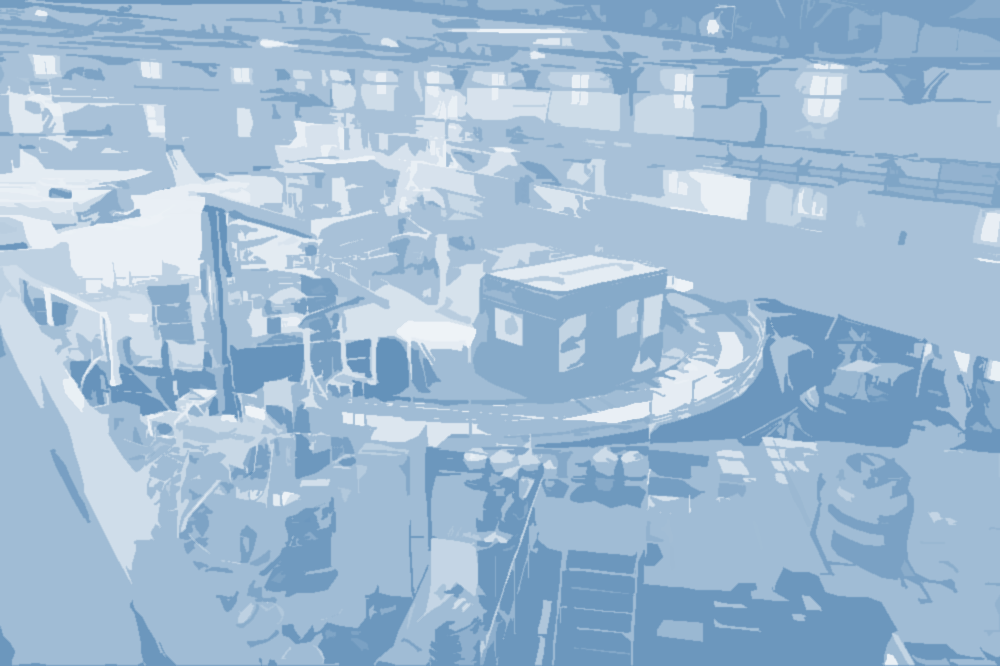 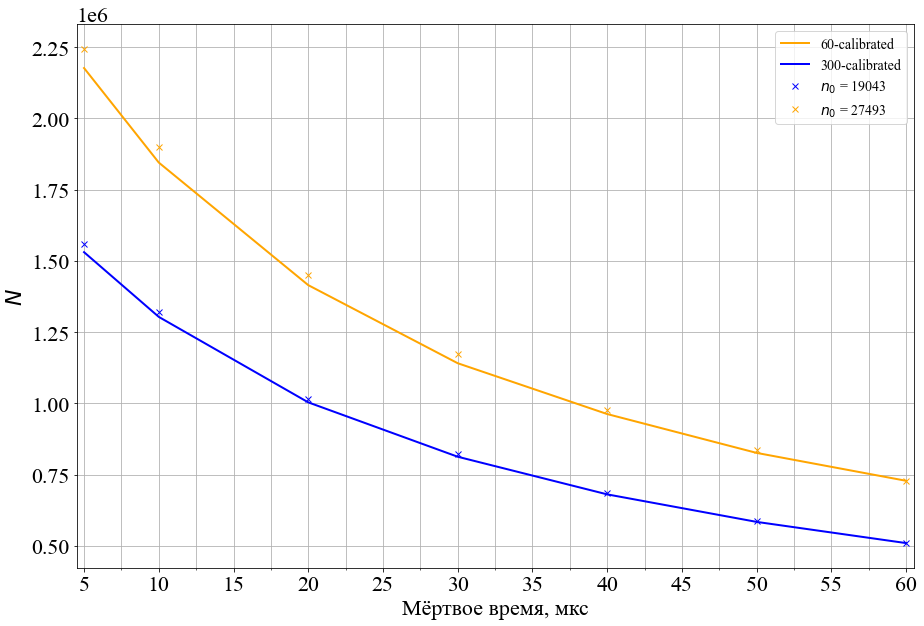 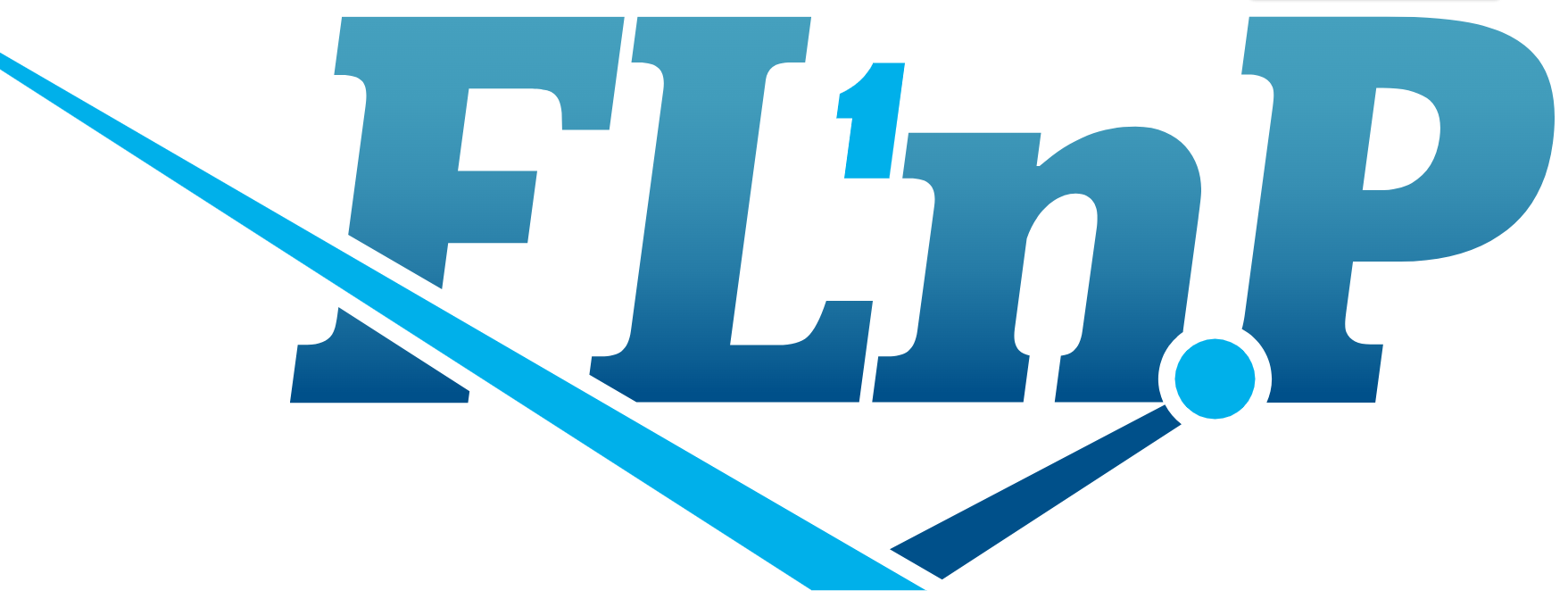 Measurements with a neutron generator and ASTRA-M counter
Shaping time 45 ns
t of measurement = 100 s
Threshold = 21 mV
filtered events trigger dead time lasting ~20% of the entire measurement
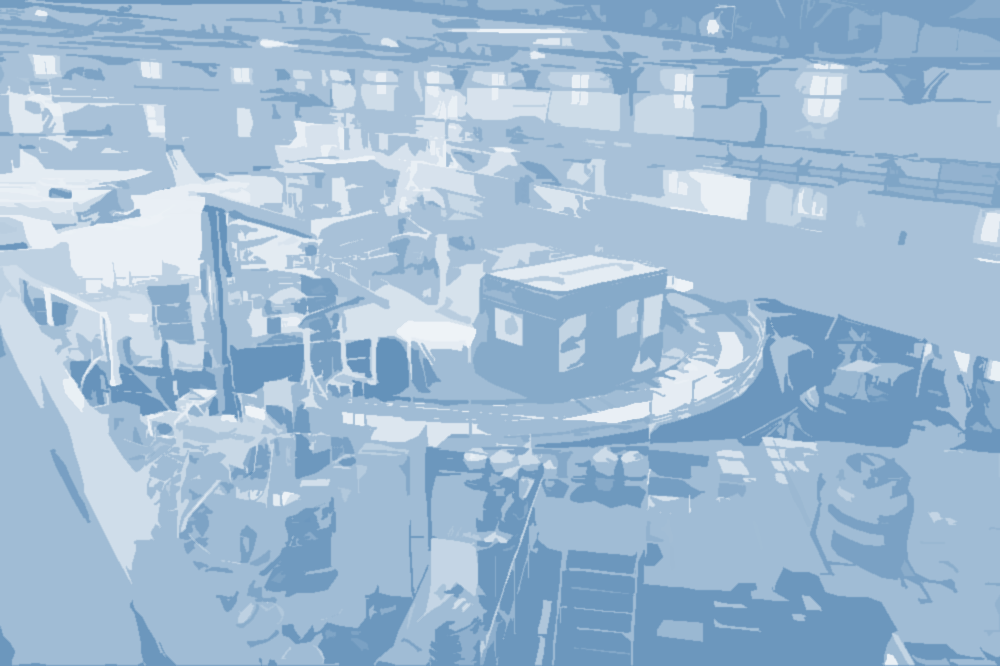 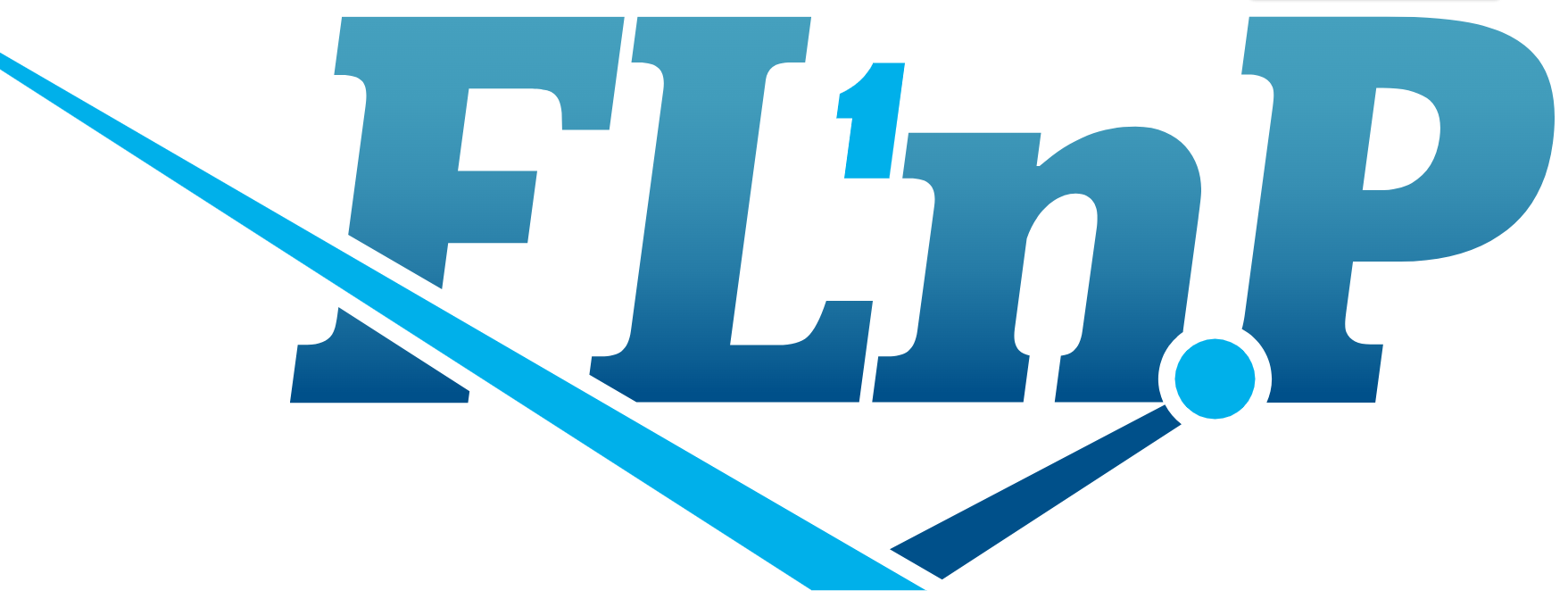 Measurements with a neutron generator and ASTRA-M counter
Shaping time 300 ns
t of measurement = 100 s
Threshold = 21 mV
an increase in shaping time led to a decrease in the efficiency by 33%
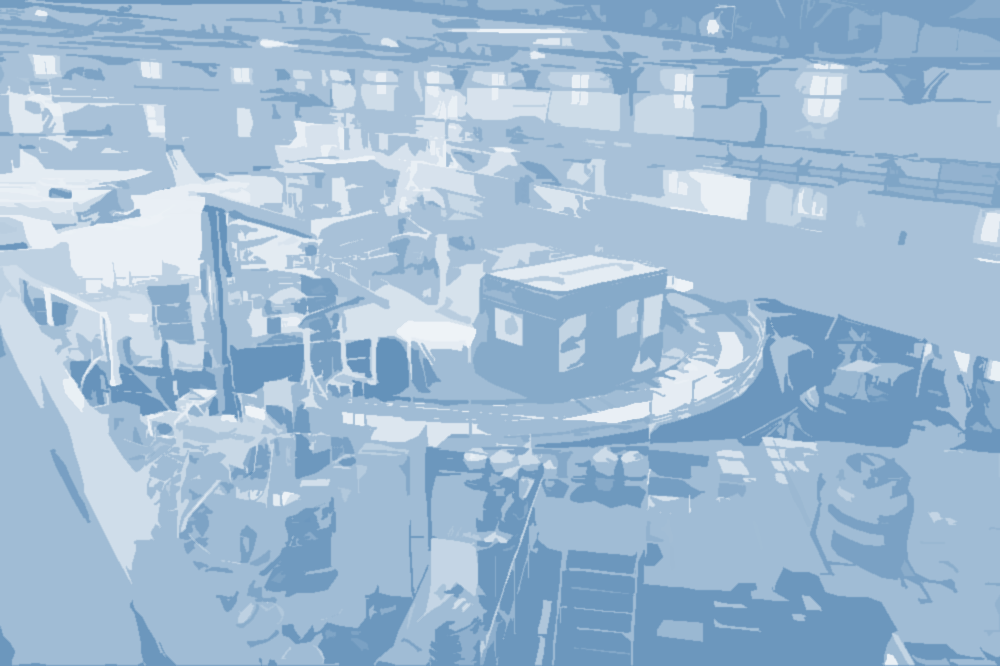 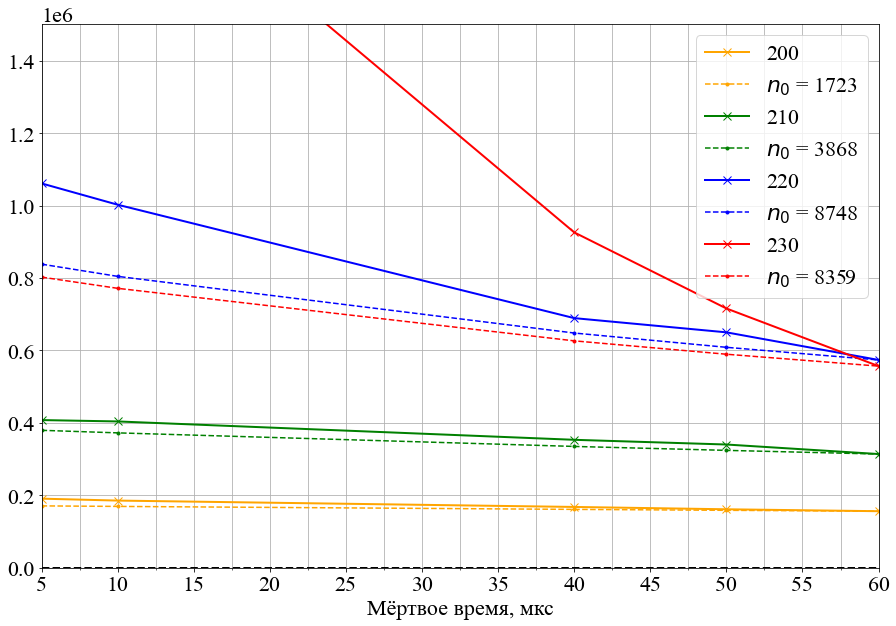 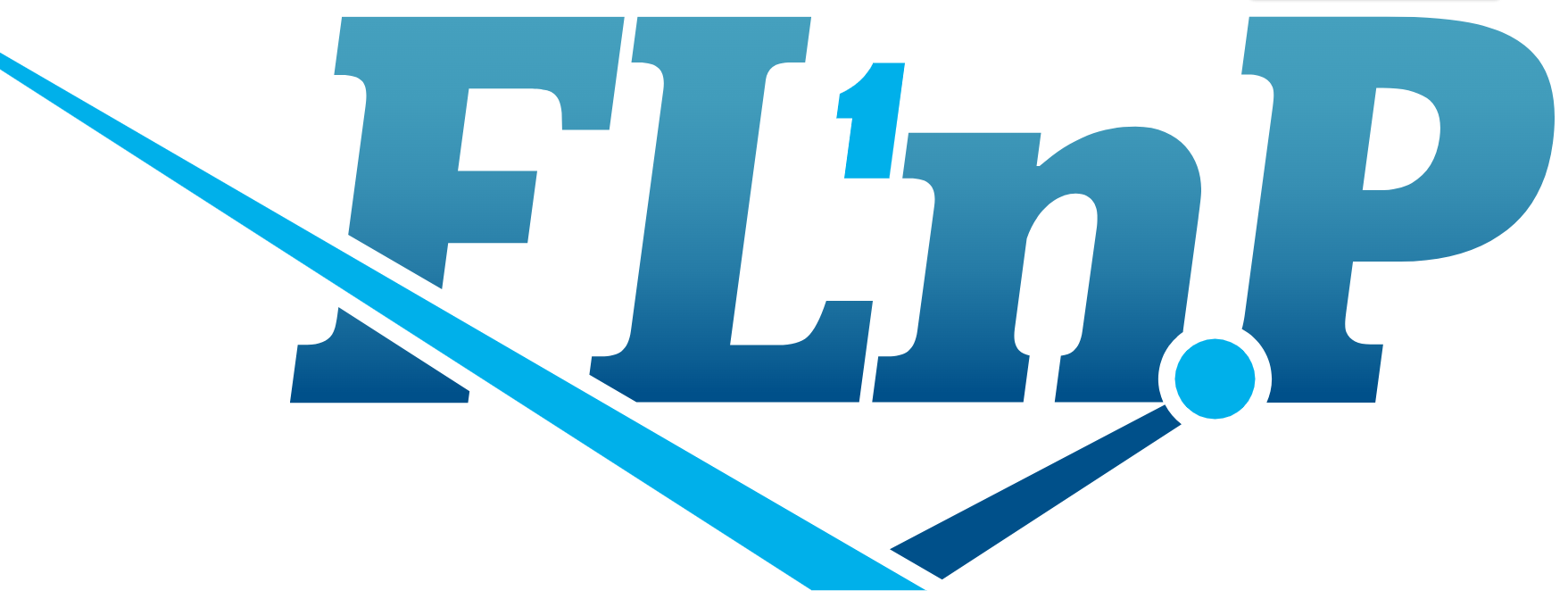 MPD-32 counting curves with different thresholds
Shaping time 45 ns
MPD-32 counts ~9kHz properly, then curve falls (66% loss)

Digitiser counts neutrons properly 2 times more
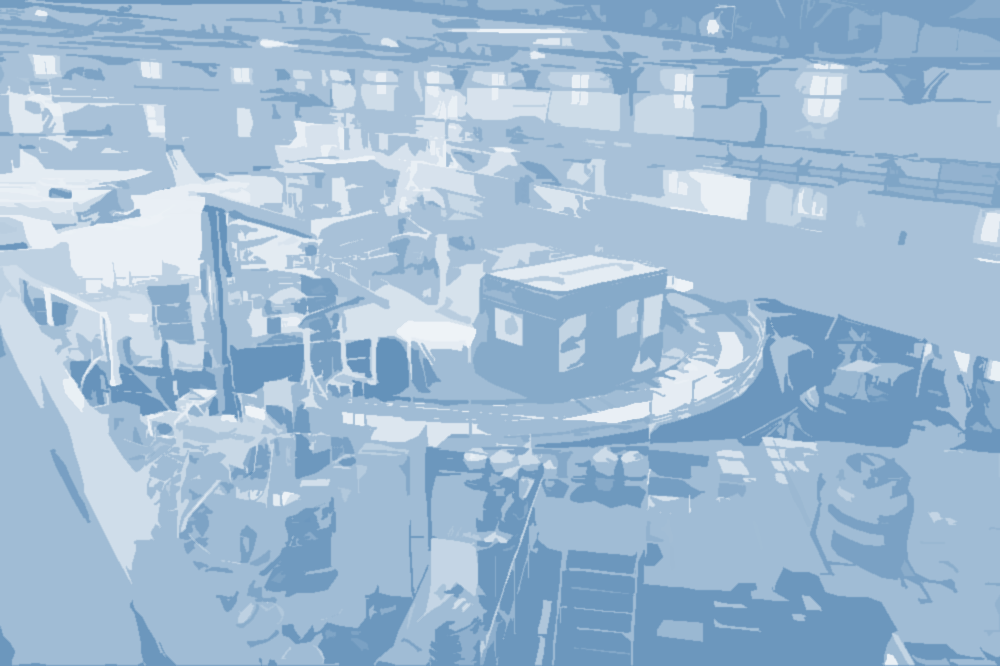 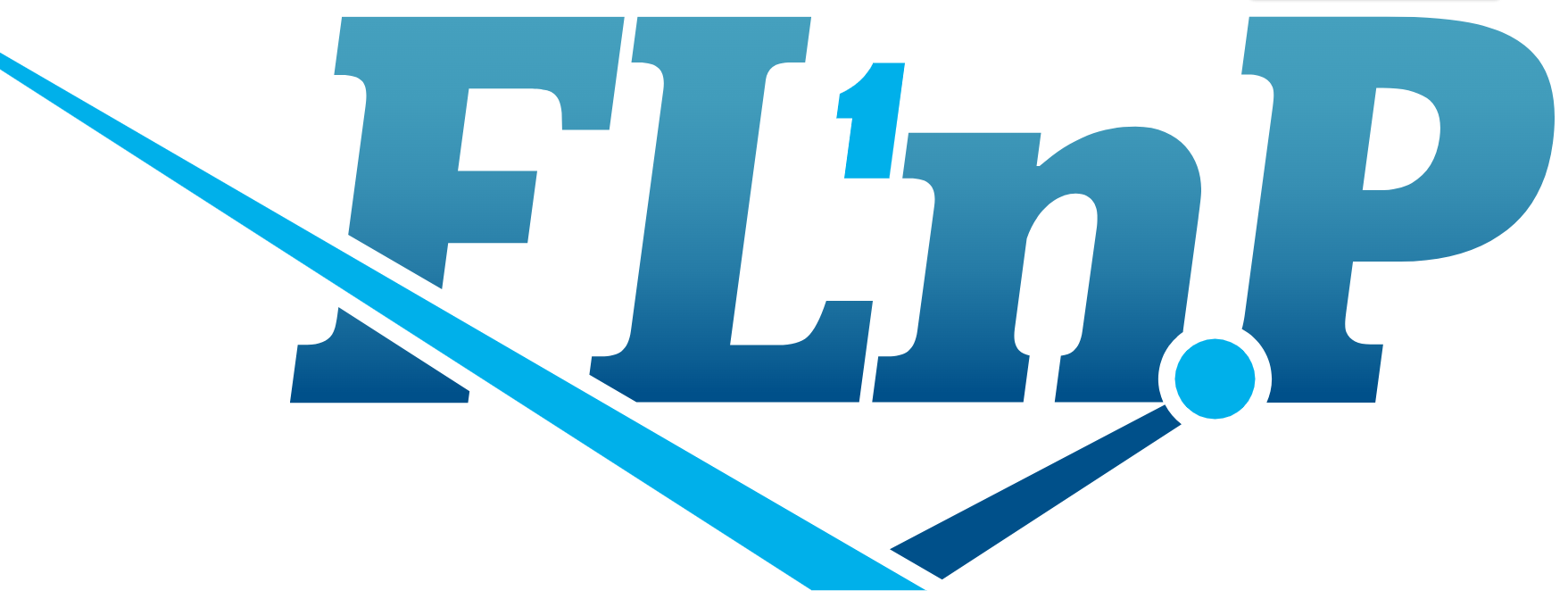 Conclusion
PSD method work properly at high neutron flux.

PSD method with low threshold requires minimum dead time 5 ≥ mks (~12% loss)
Real efficiency loss due to signal processing is ~20-33%.

MPD-32 is very sensitive to setup and has a high losses at high neutron flux (~66%). Why?
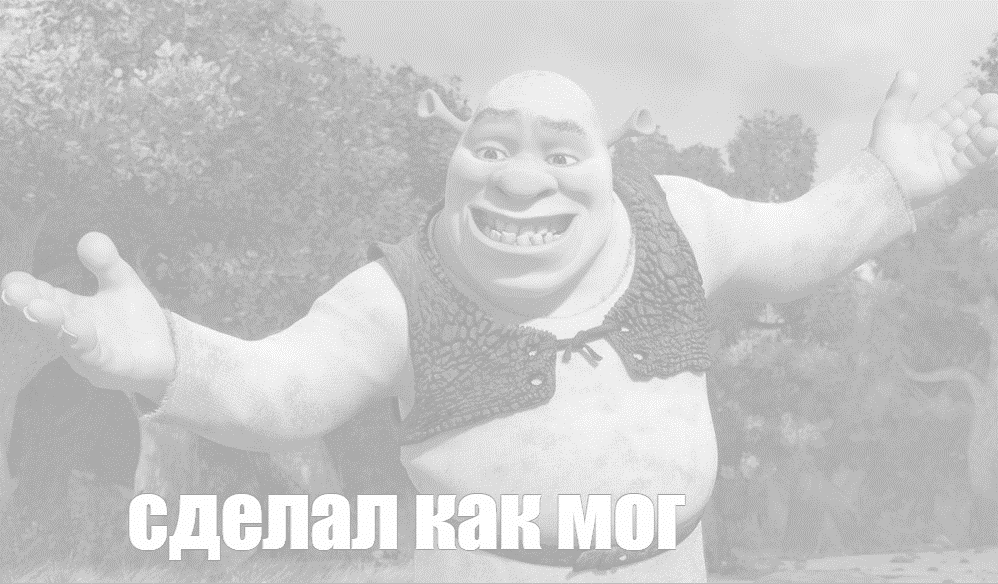 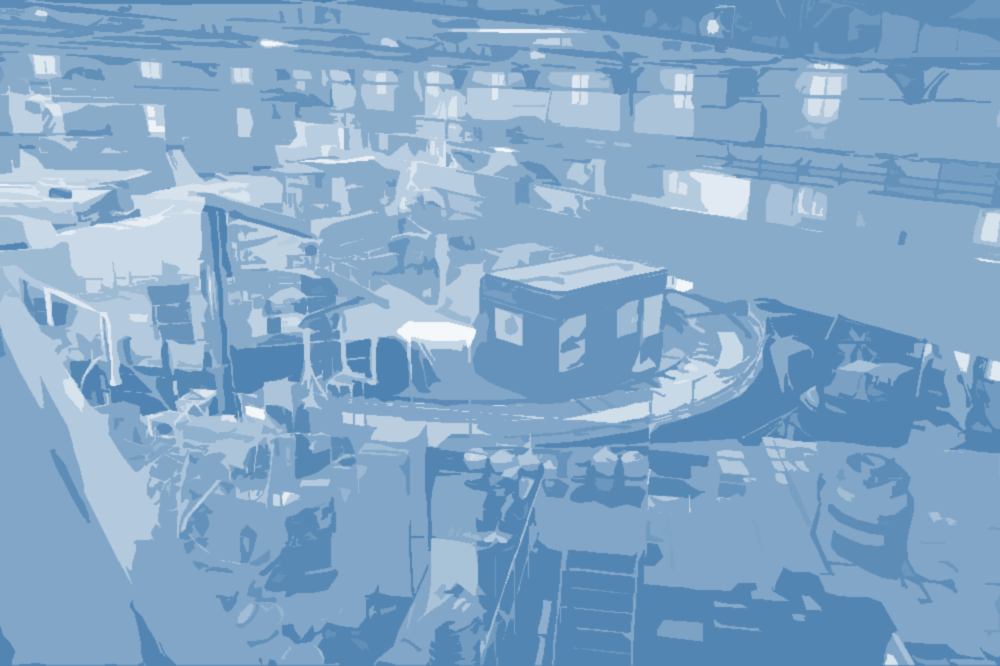 Thanks for your attention!
Discussions, discussions, discussions…
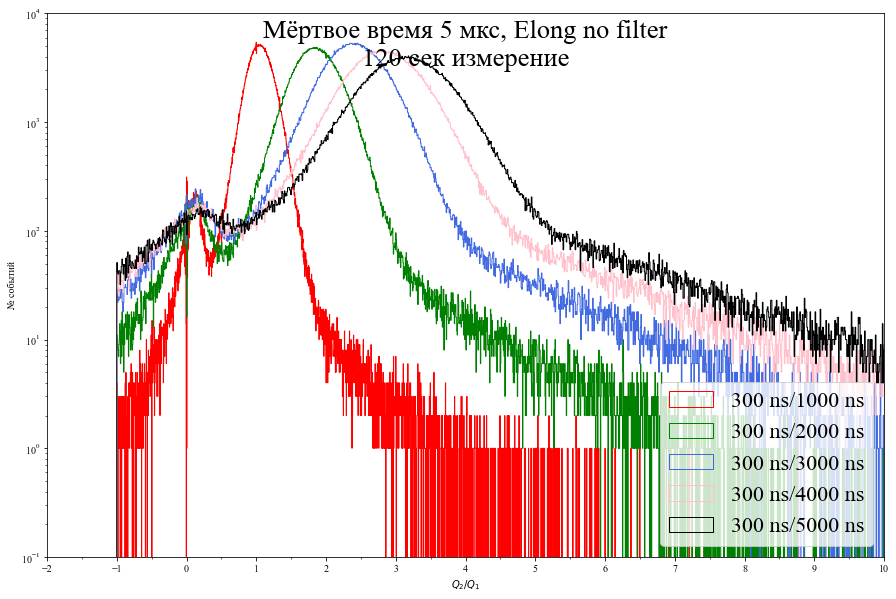 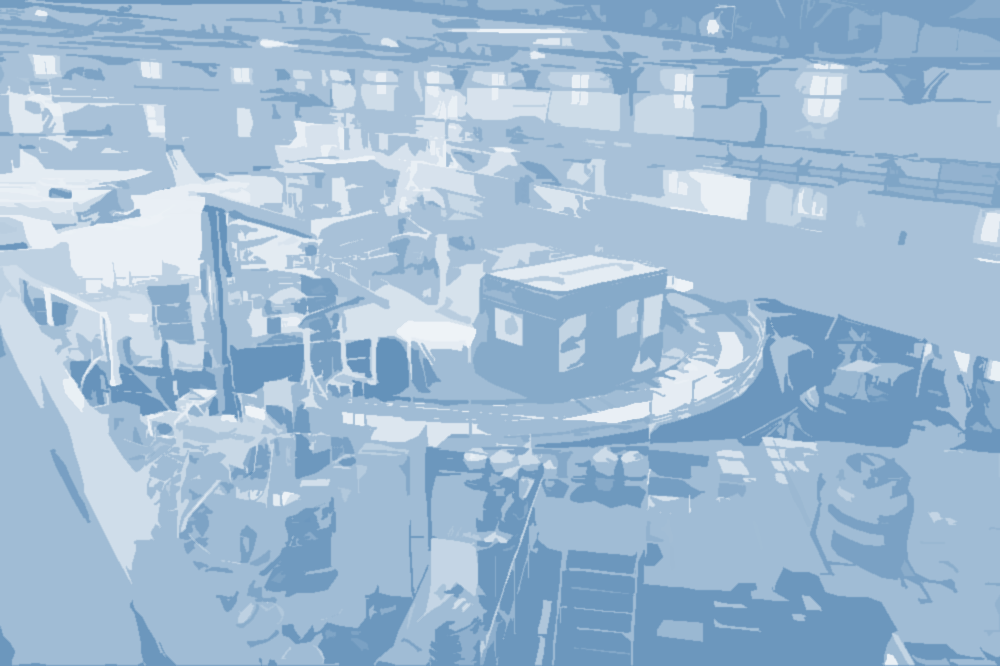 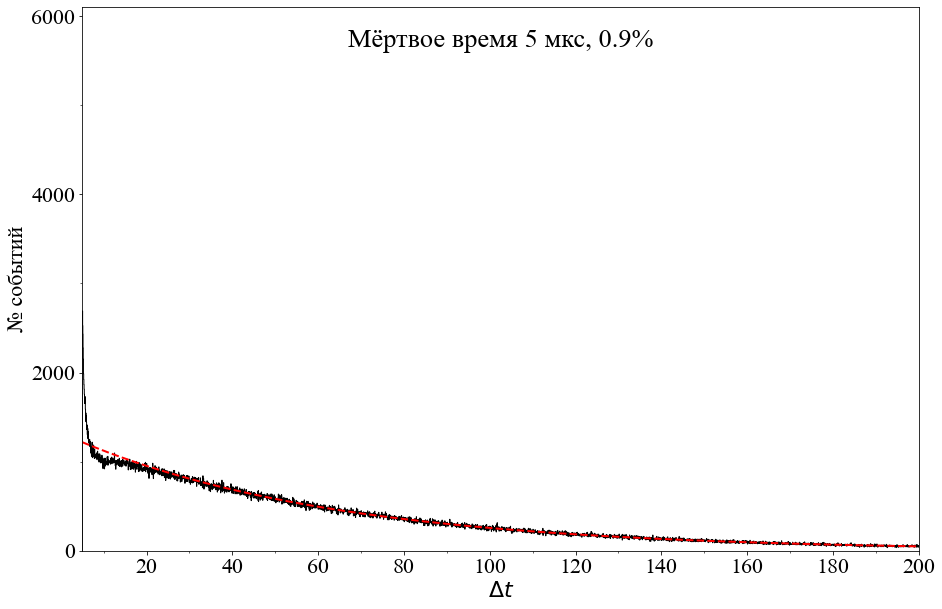 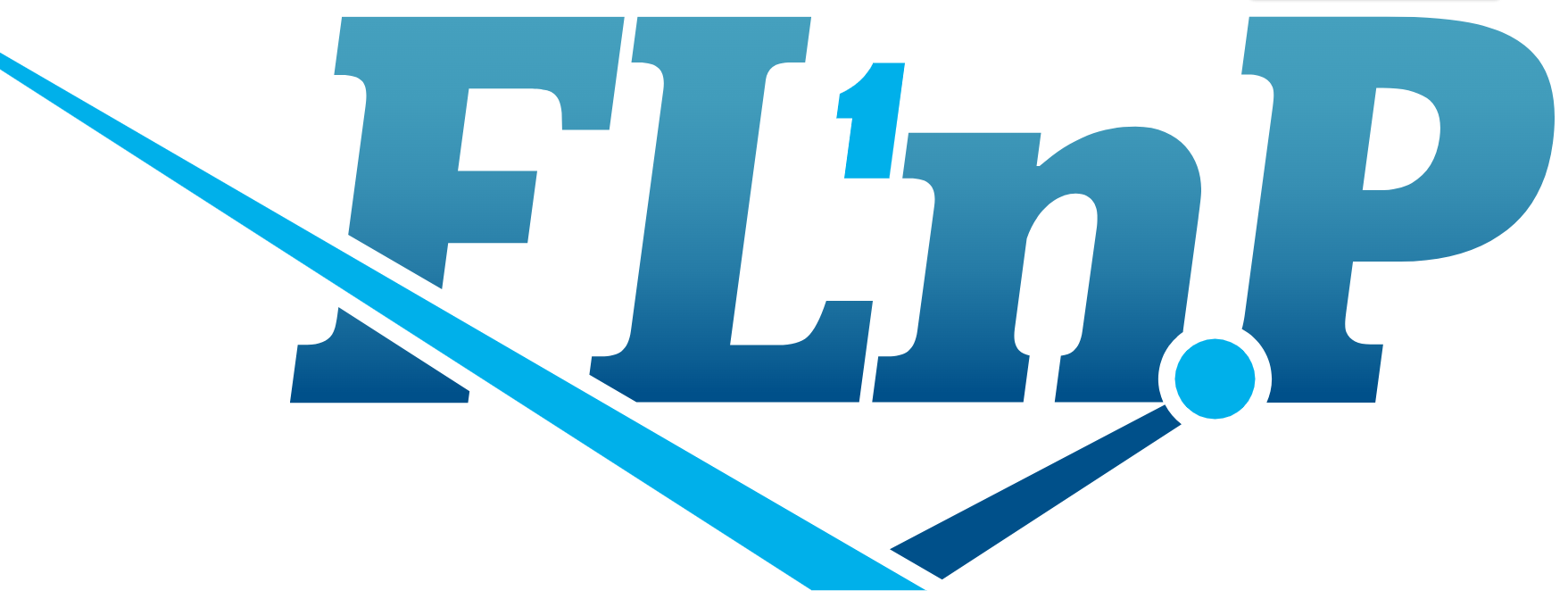 Measurements with neutron generator and a small counter
Shaping time 45 ns
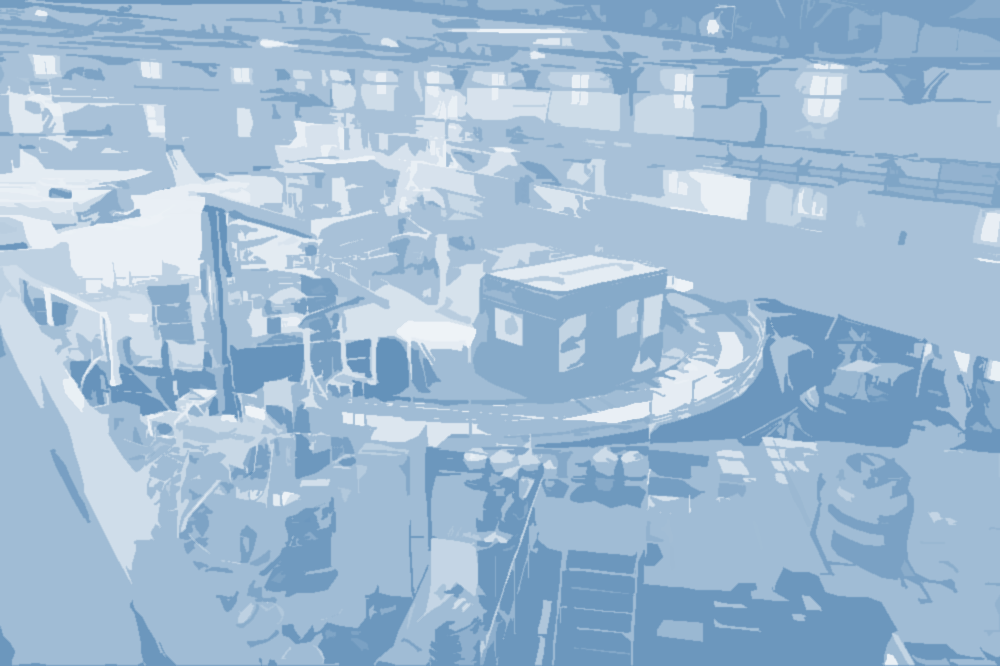 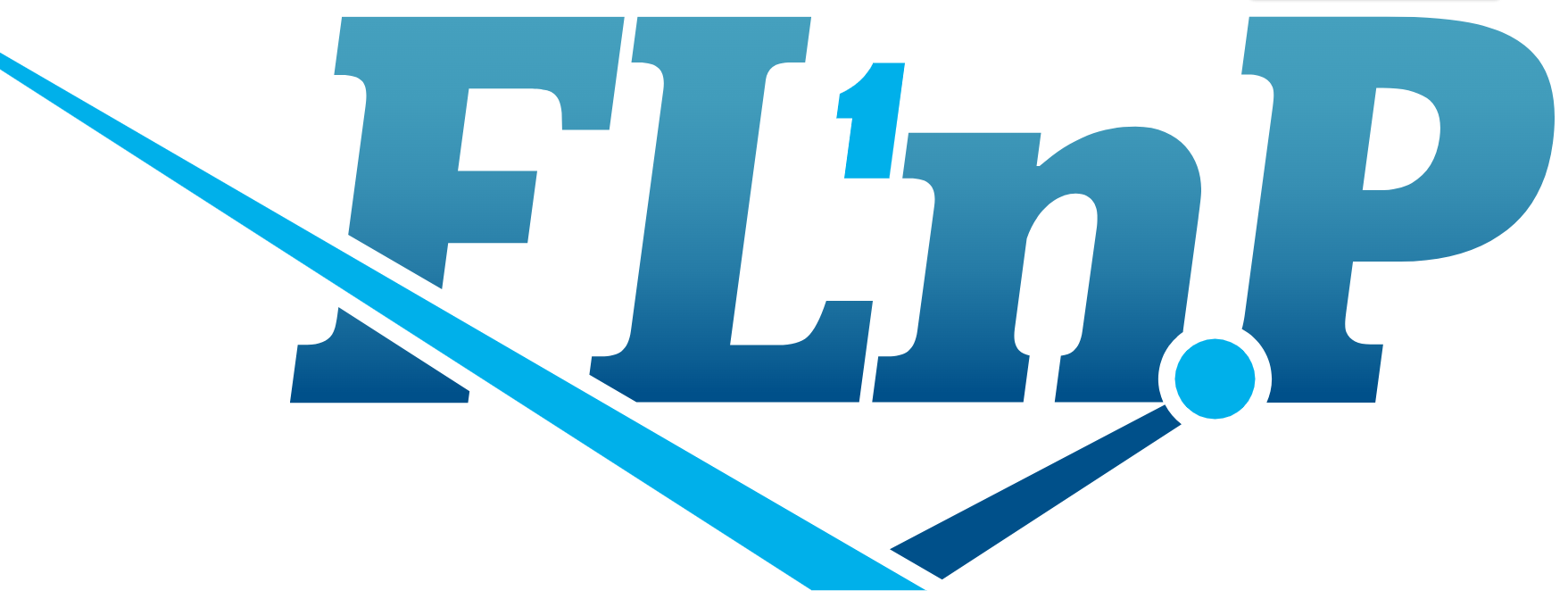 Time filter method
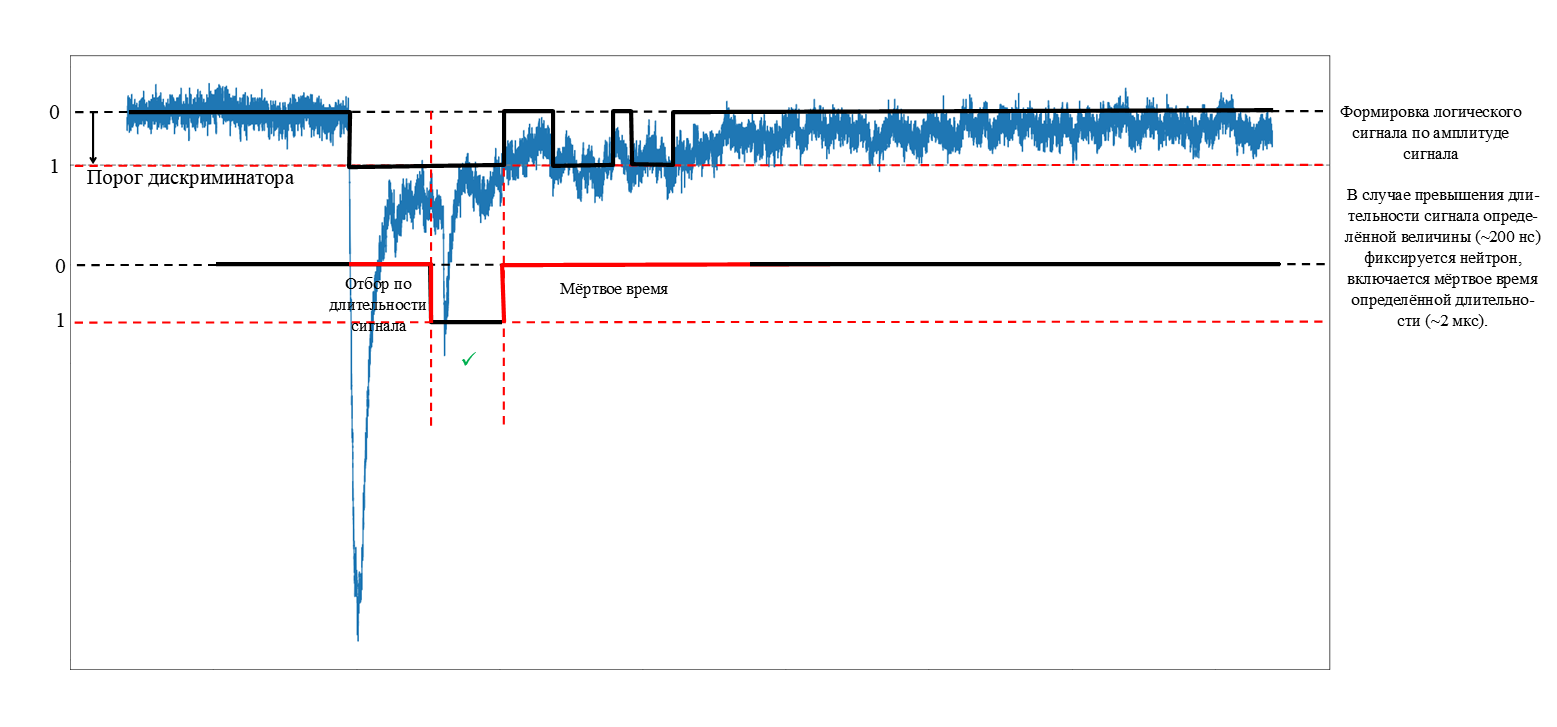 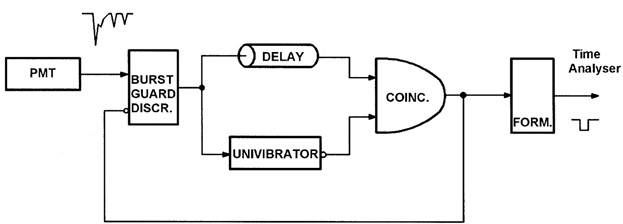 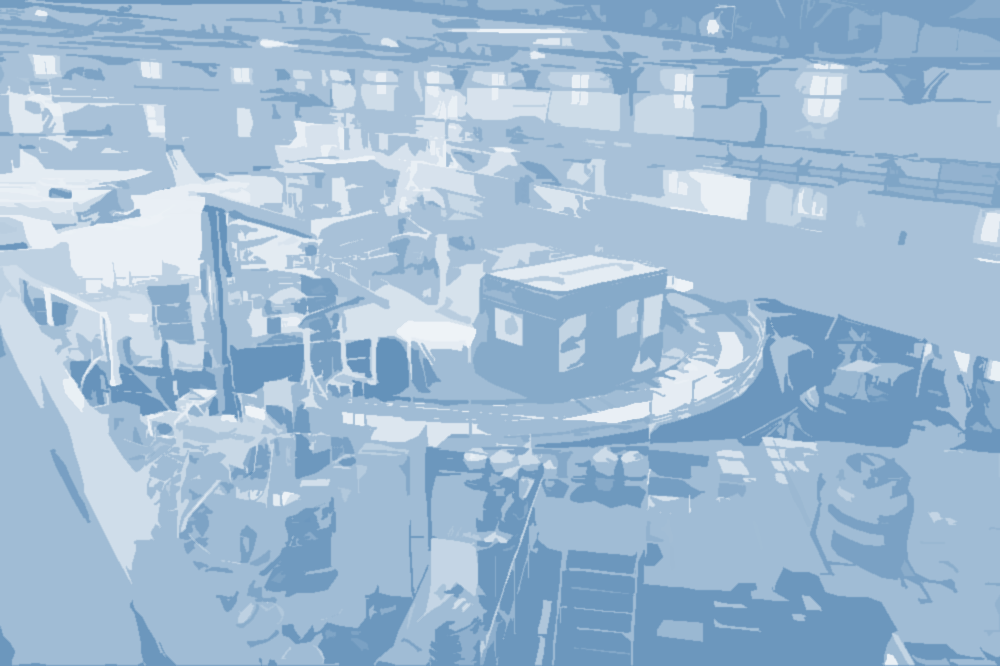 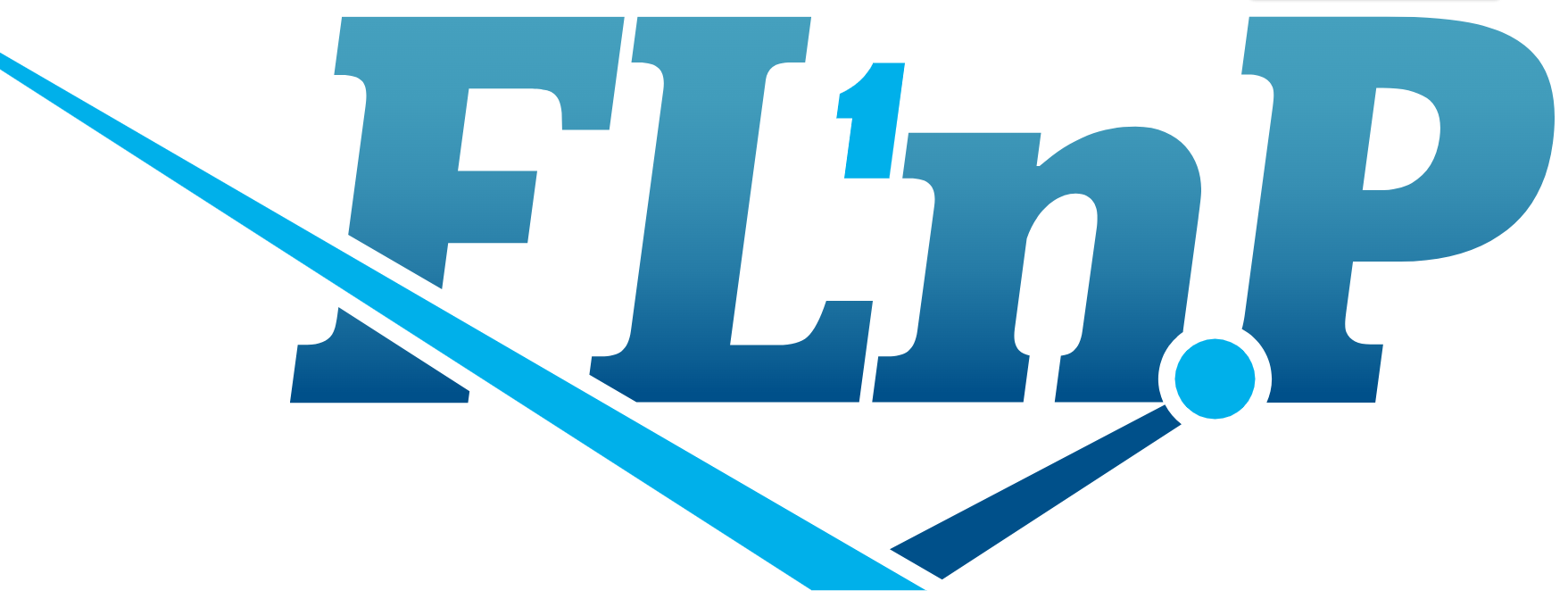 PSD method
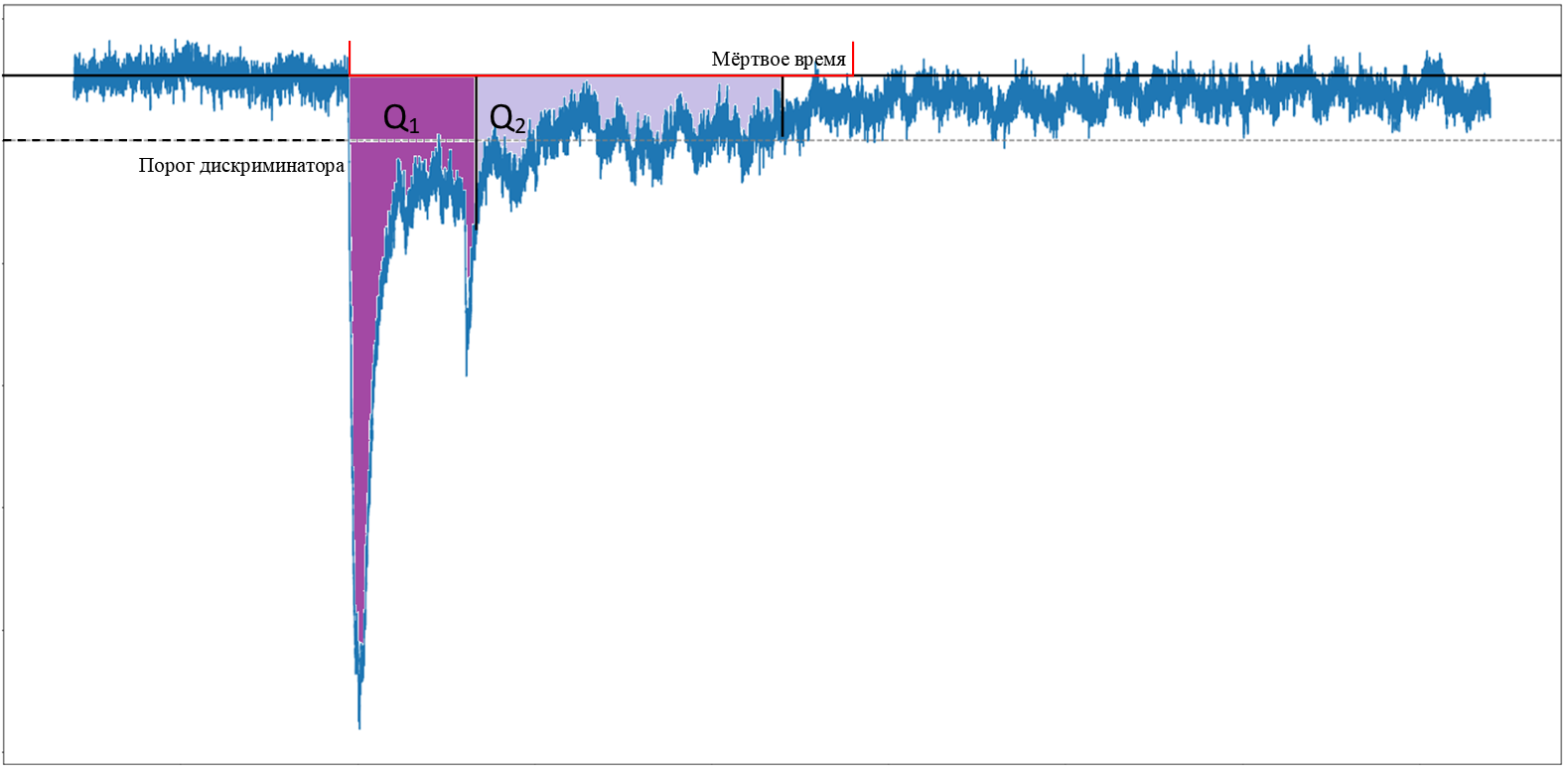 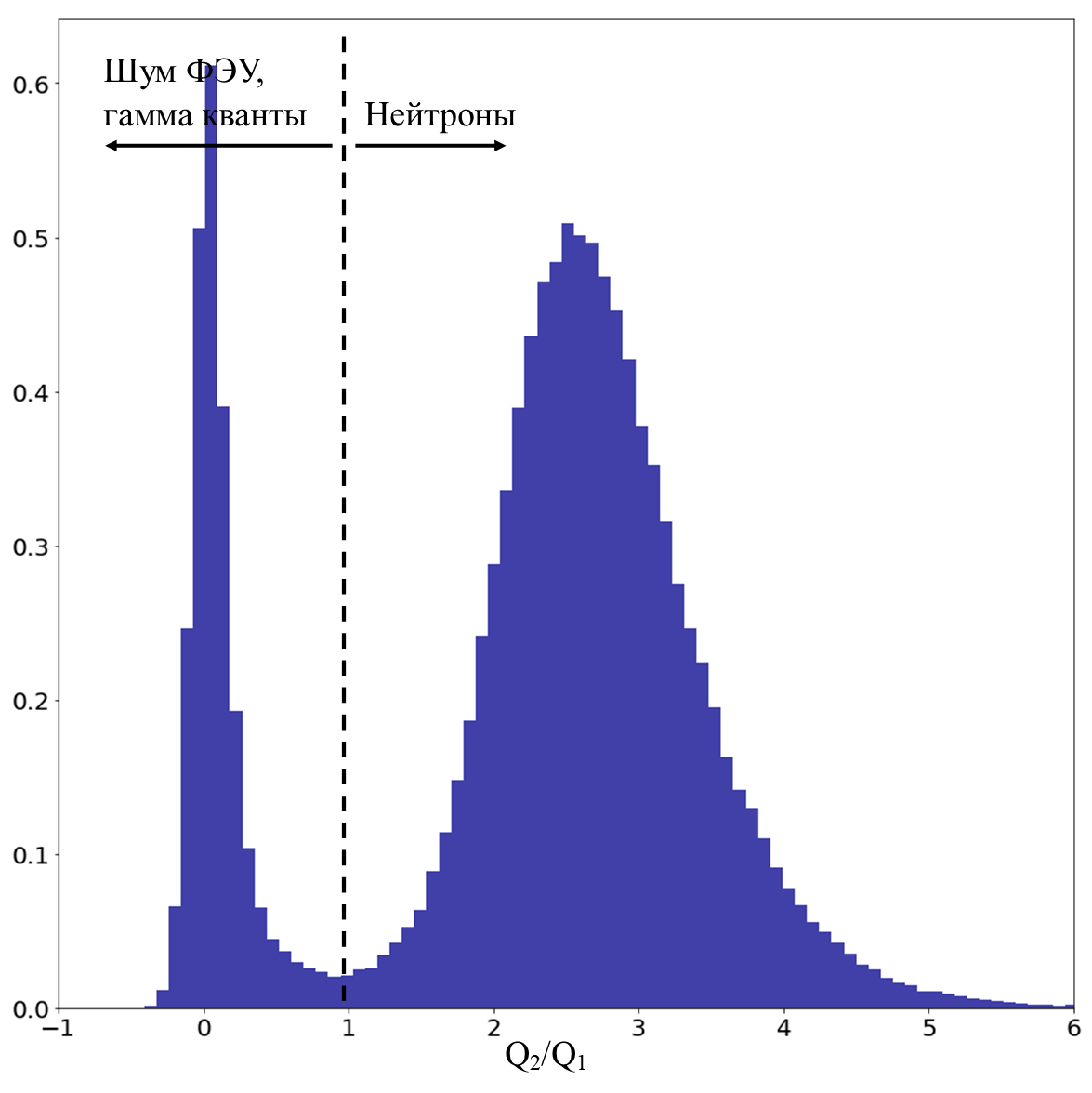